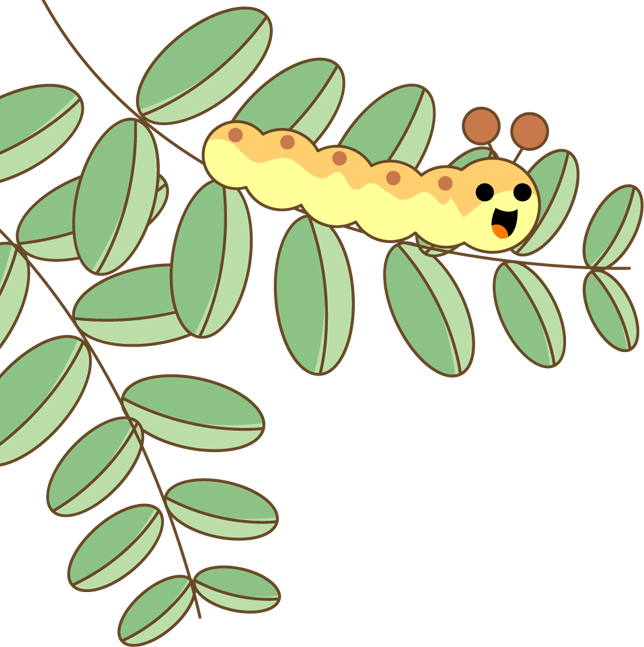 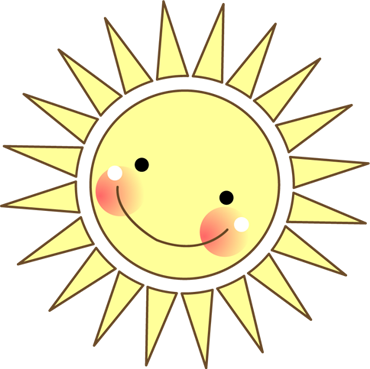 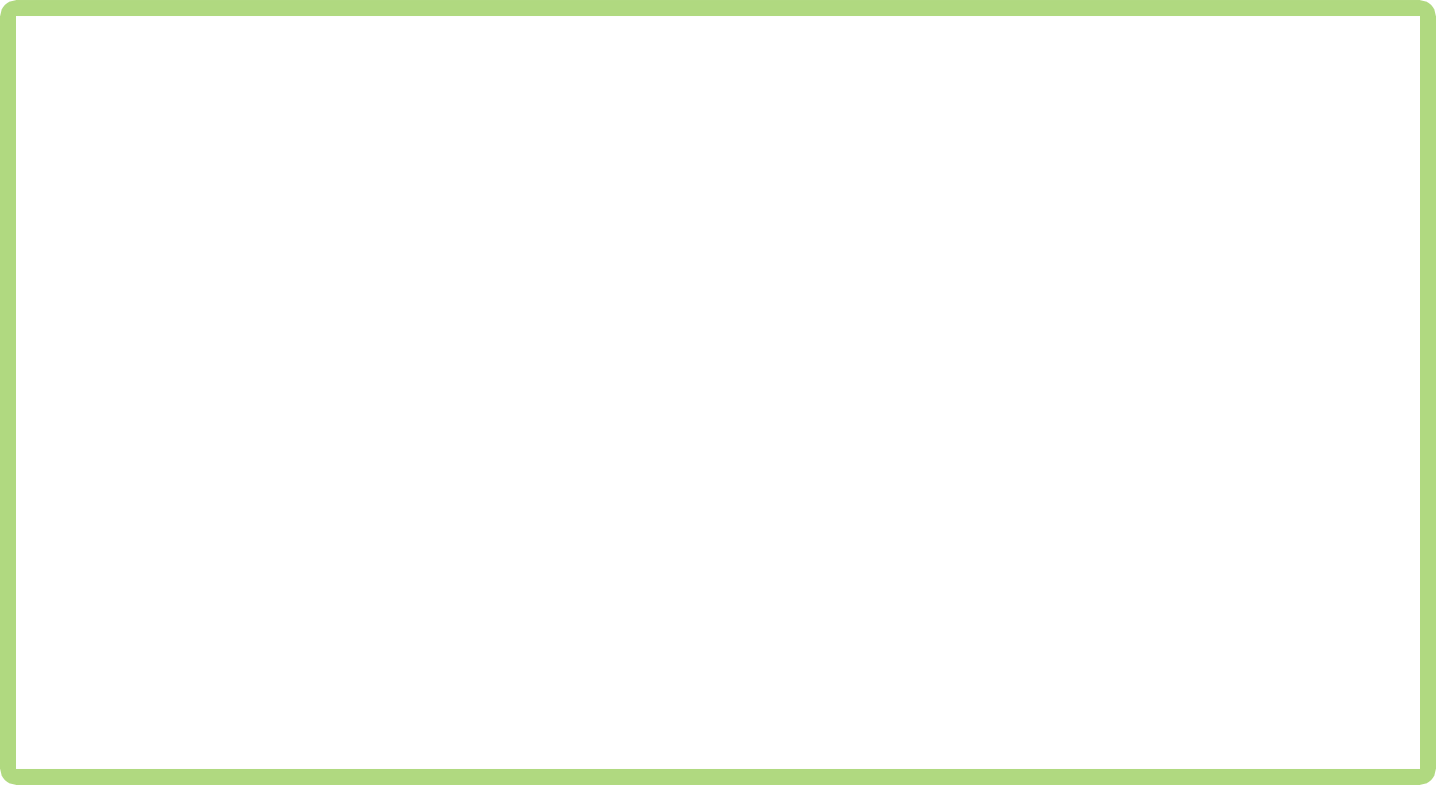 TỔNG KẾT PHẦN VĂN HỌC
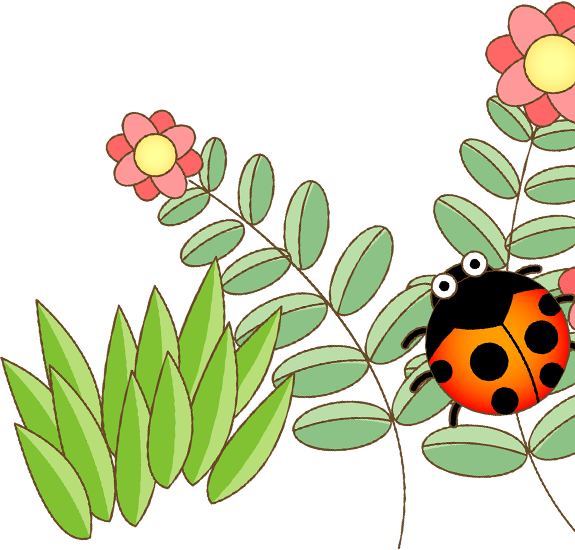 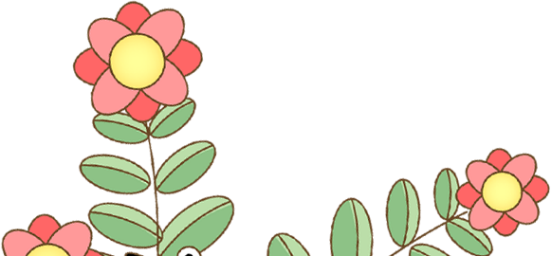 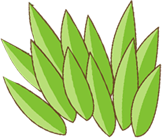 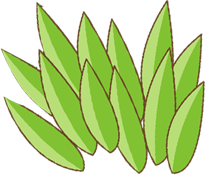 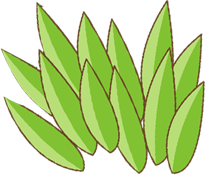 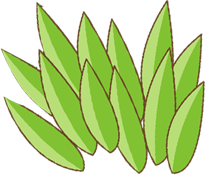 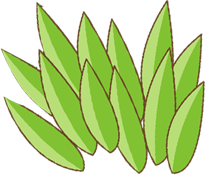 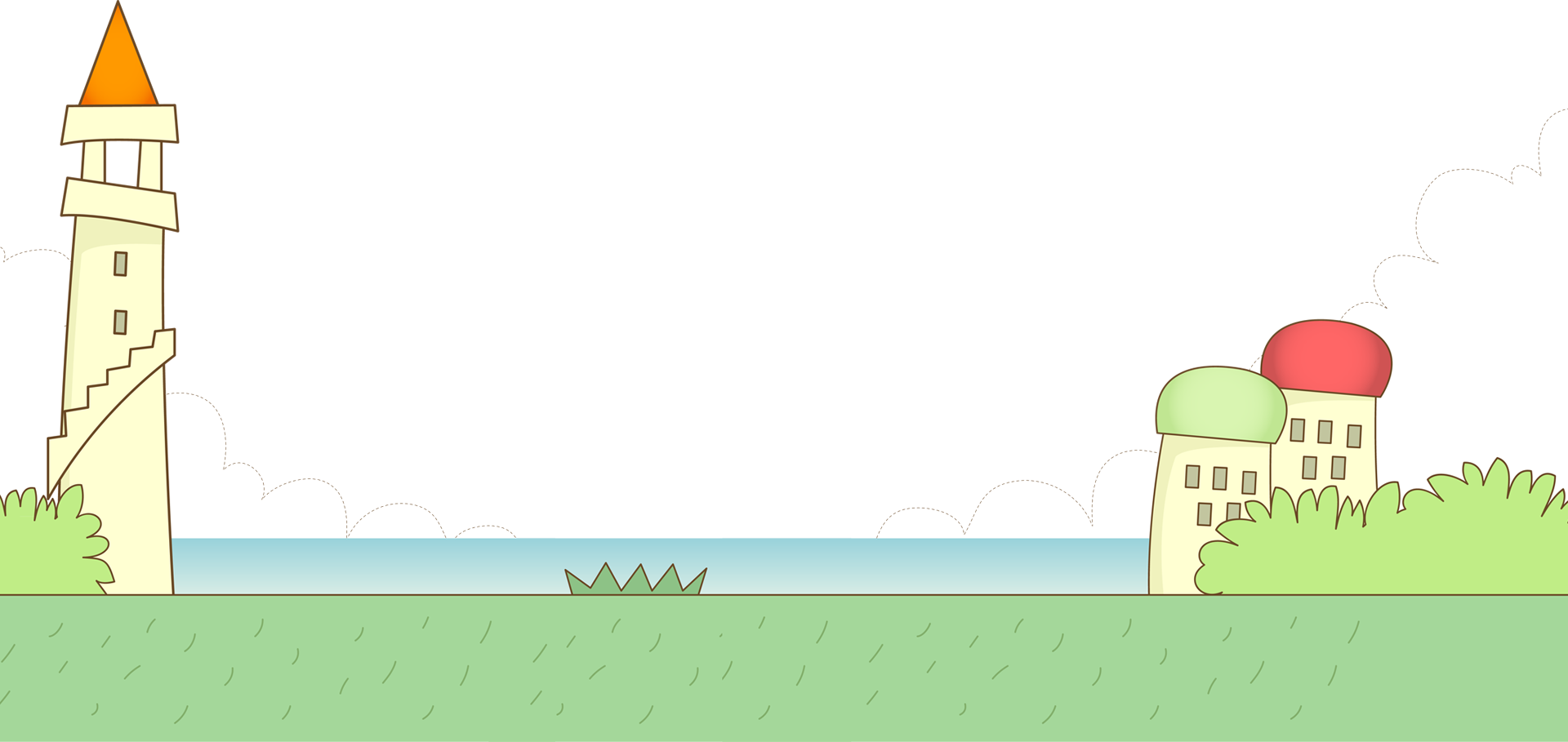 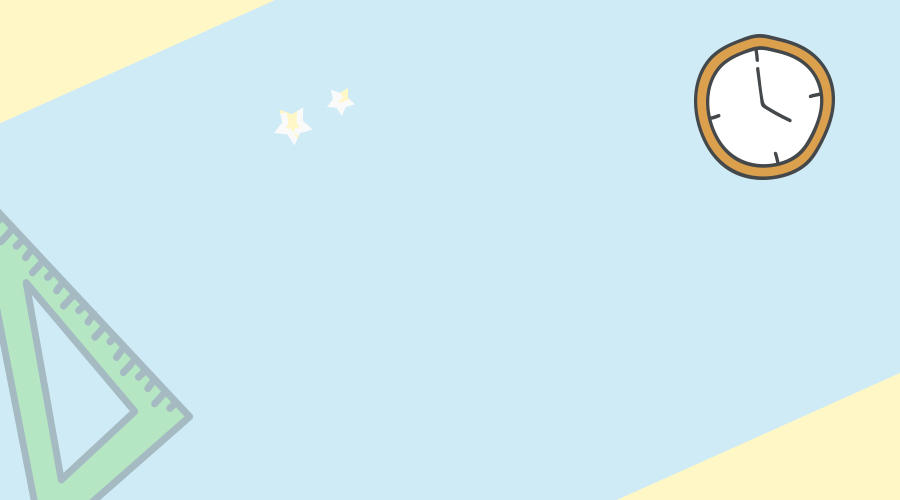 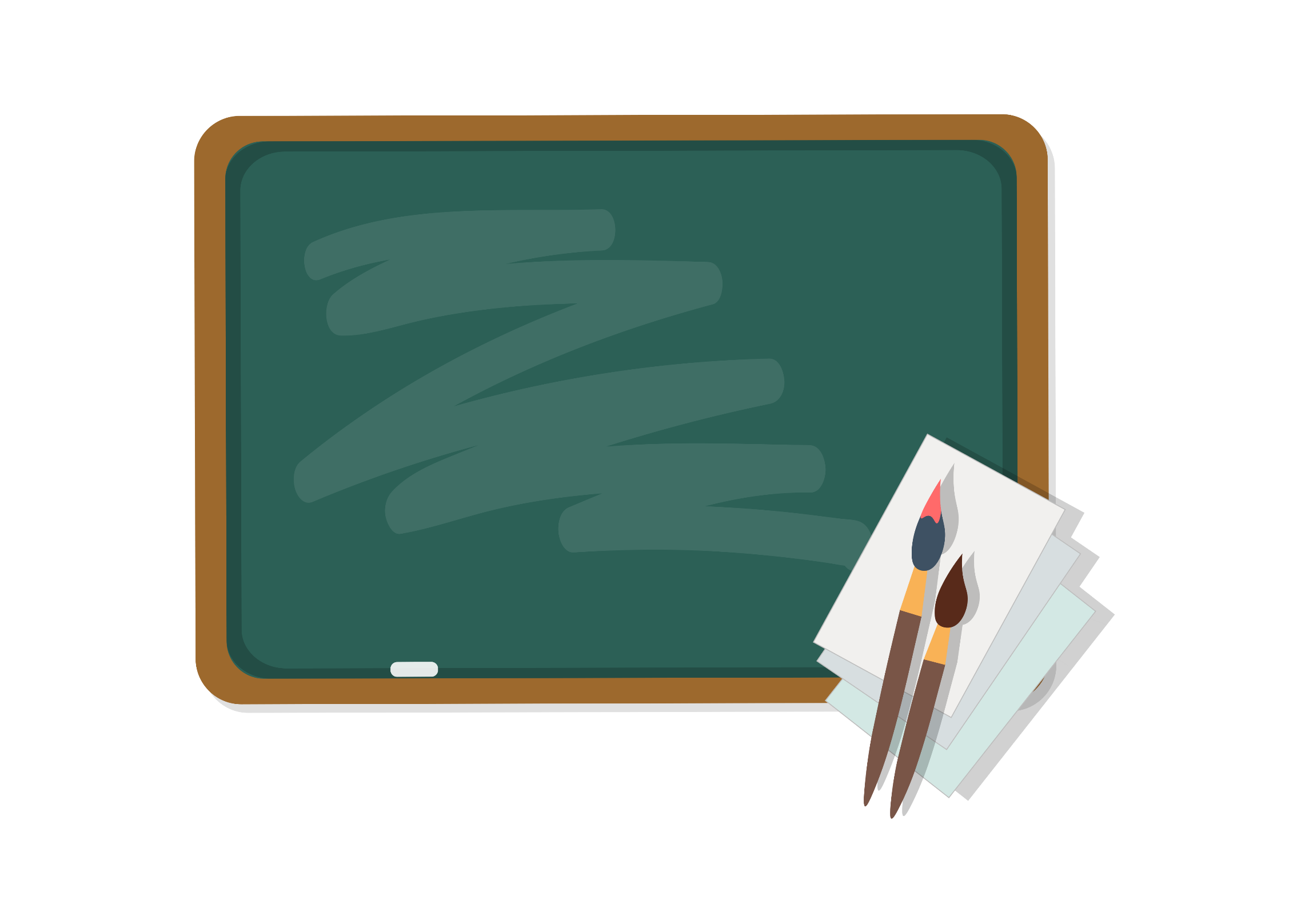 I. Ôn tập văn học dân gian
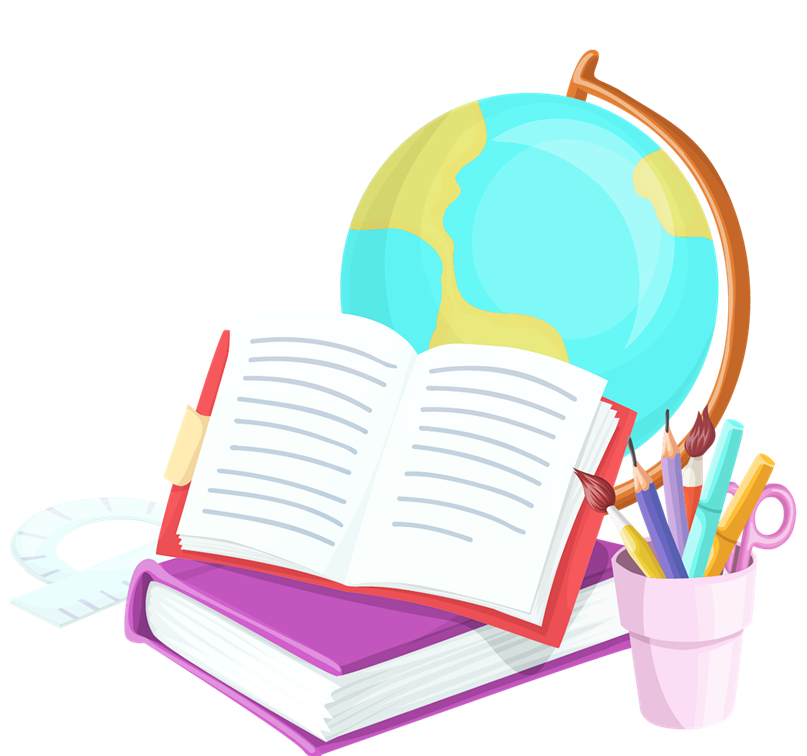 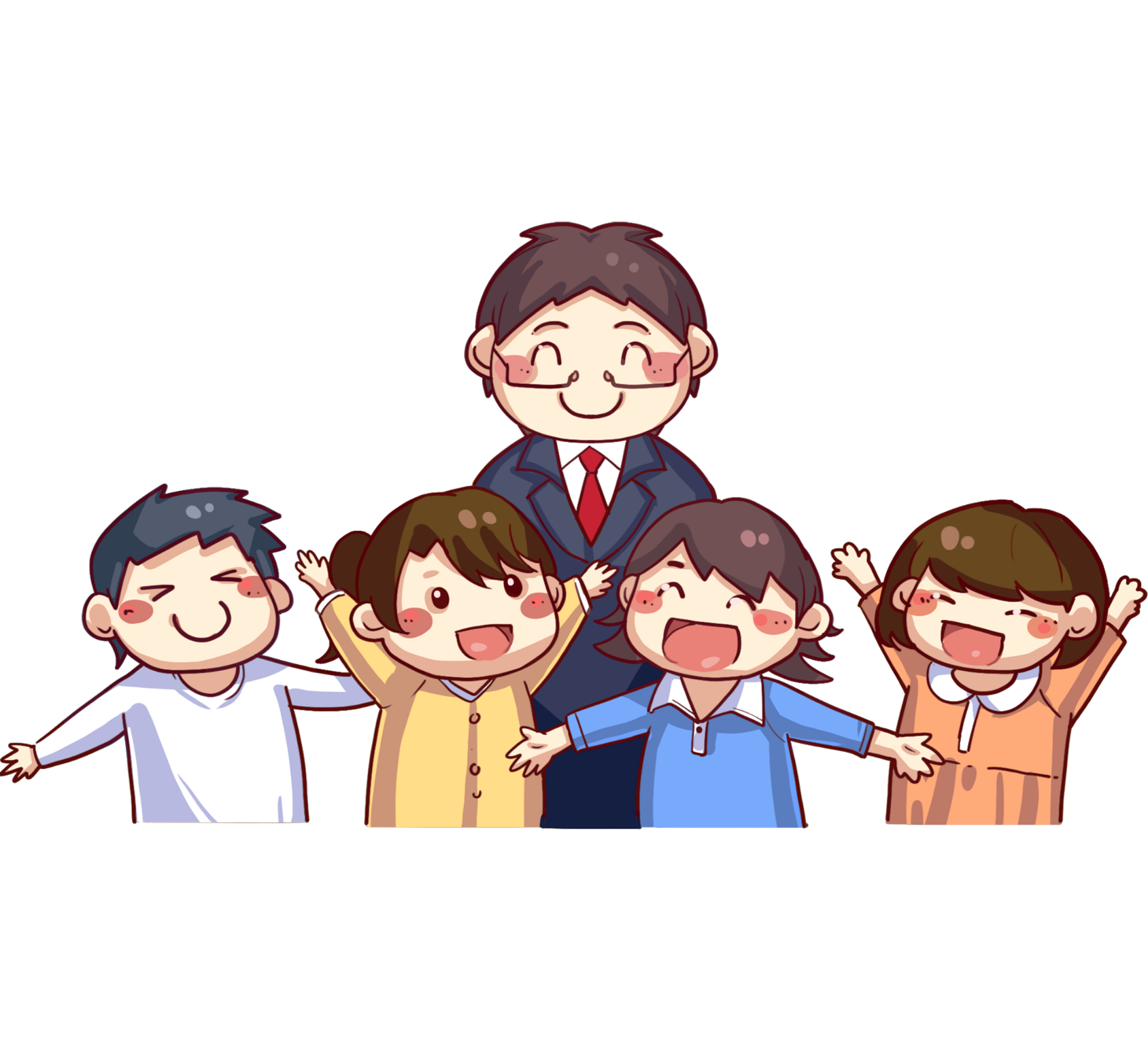 1. Những đặc trưng cơ bản của VHDG
Tính tập thể.
Tính thực hành.
Đặc trưng
Tính truyền miệng.
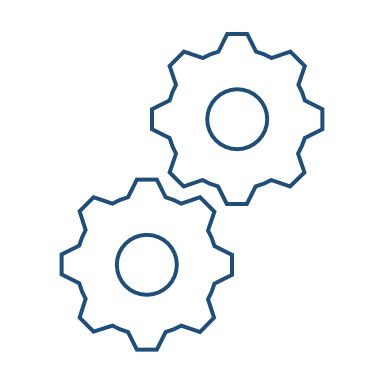 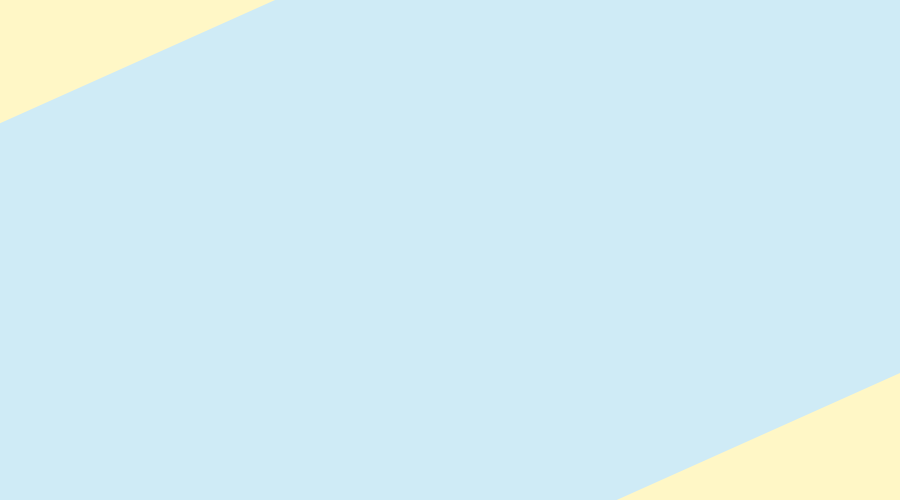 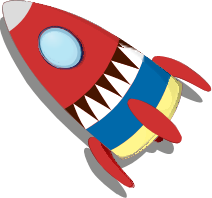 1. Lựa chọn từ ngữ trong tạo lập văn bản
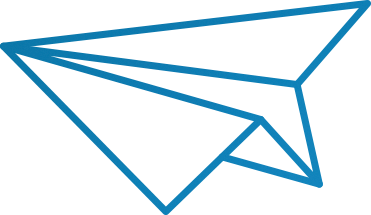 Cần lựa chọn, sử dụng từ phù hợp nhất trong nói và viết.
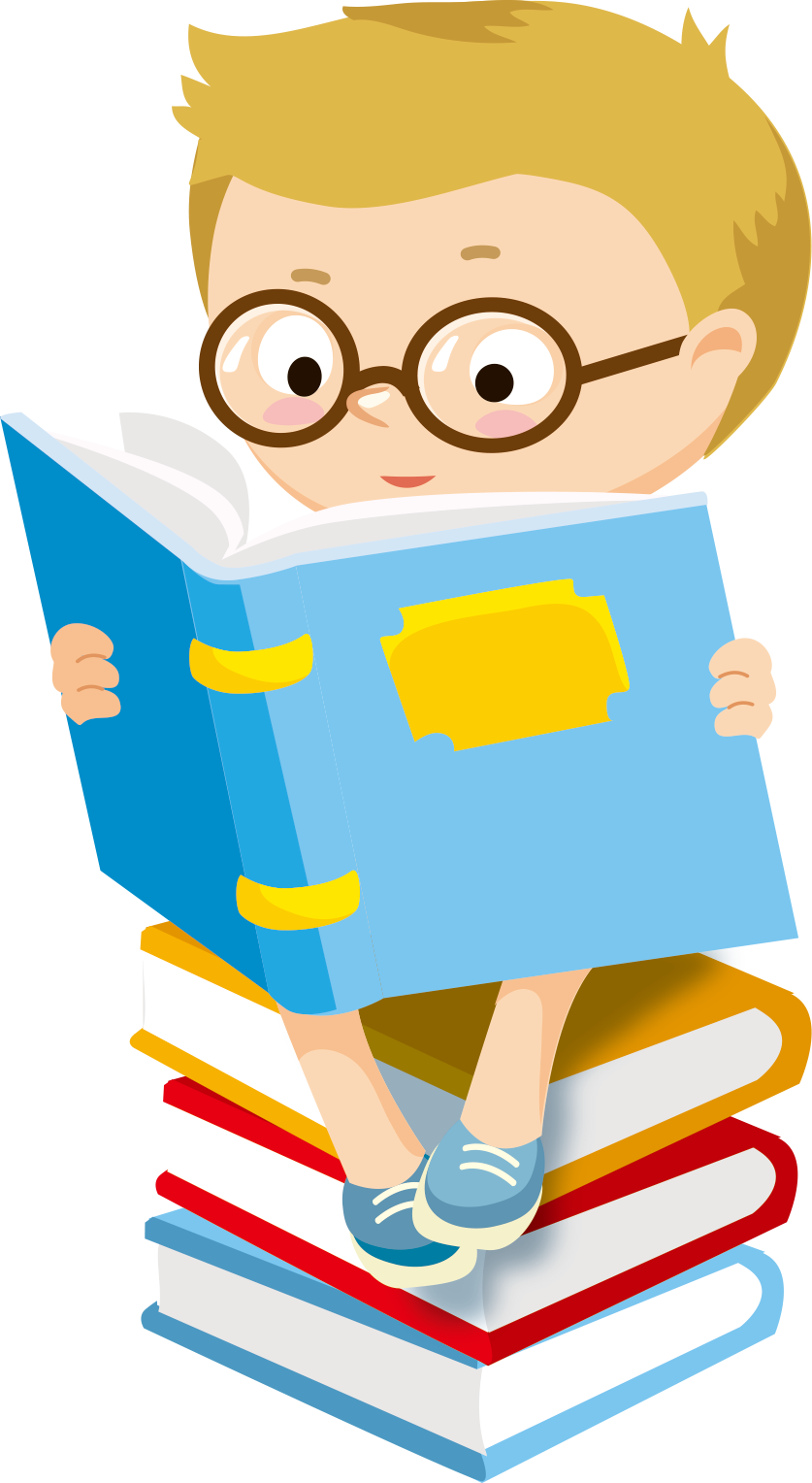 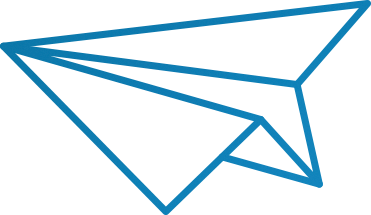 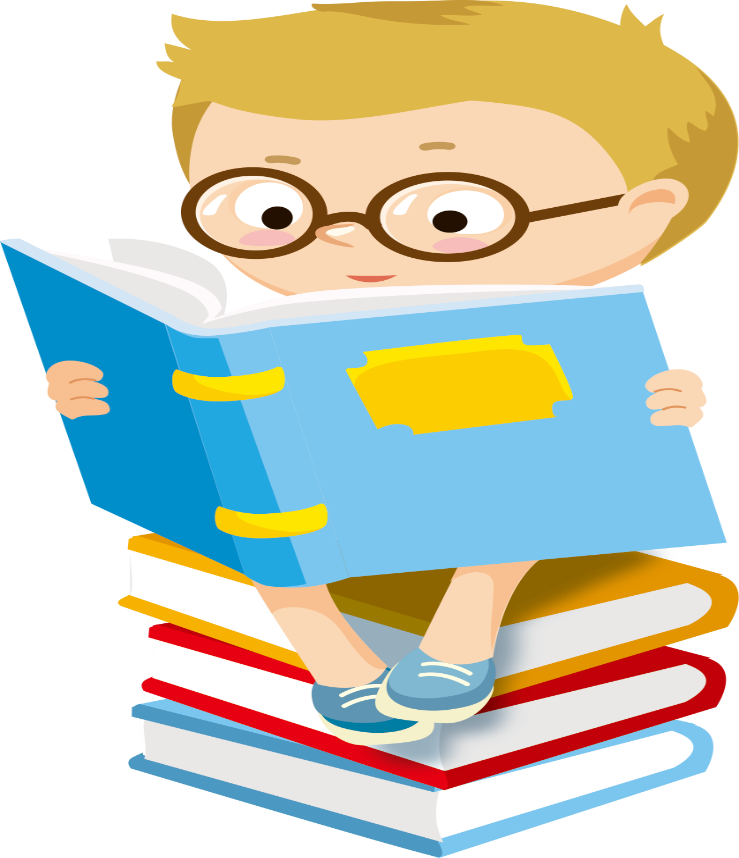 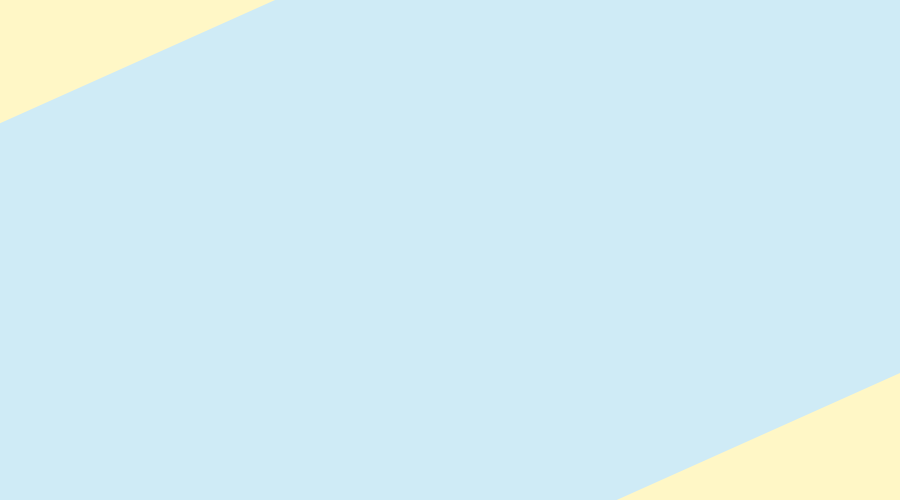 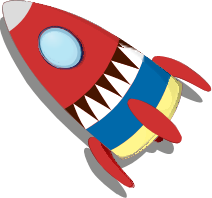 2. Hệ thống thể loại
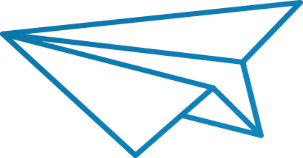 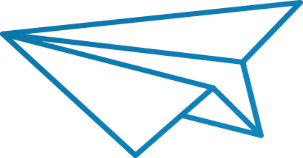 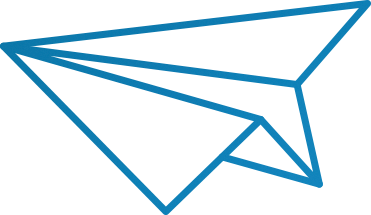 Tự sự dân gian: thần thoại, sử thi, truyền thuyết, truyện cổ tích, truyện ngụ ngôn, truyện cười, truyện thơ, vè.
Trữ tình DG: ca dao
Nghị luận dân gian: tục ngữ, câu đố.
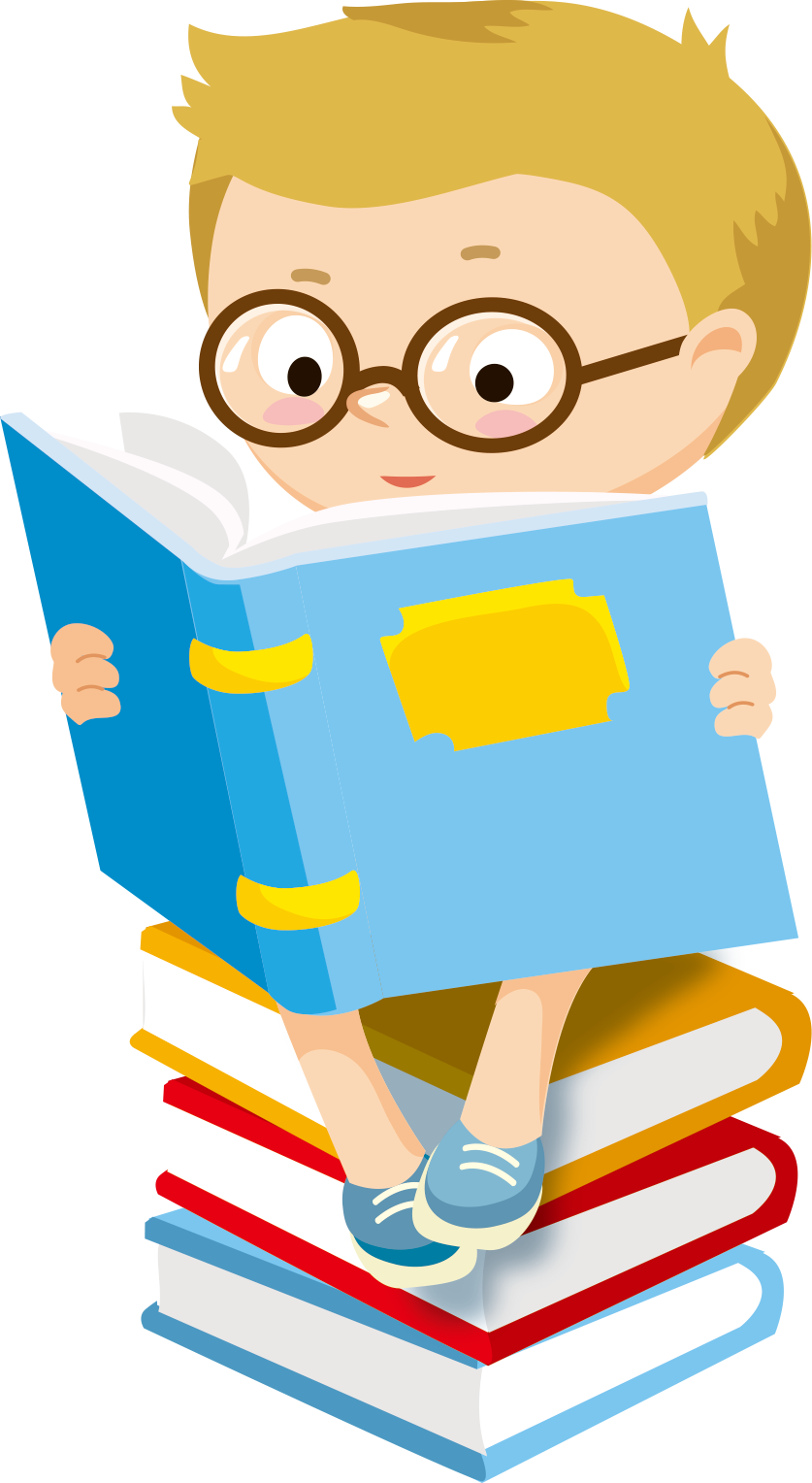 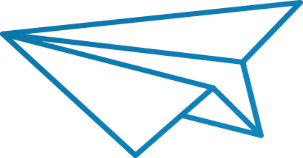 Sân khấu dân gian: chèo, tuồng, cải lương.
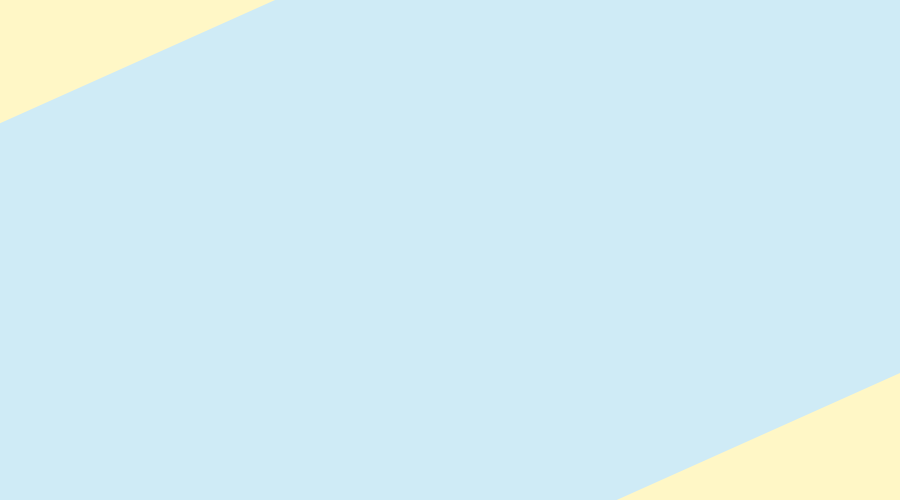 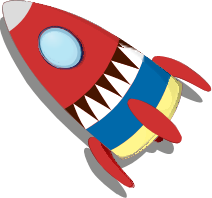 3. Những giá trị cơ bản của VHDG
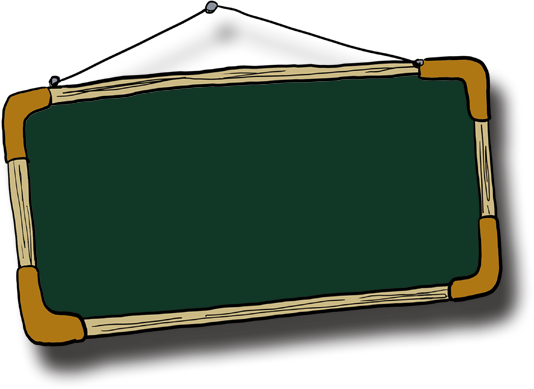 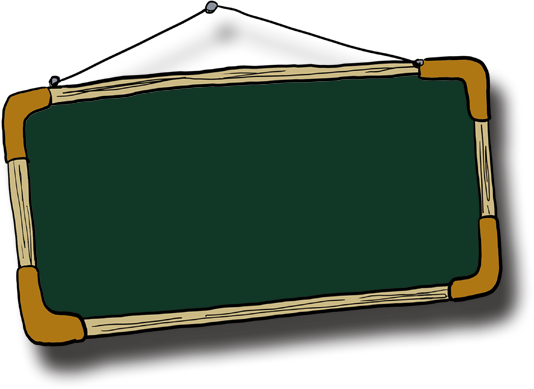 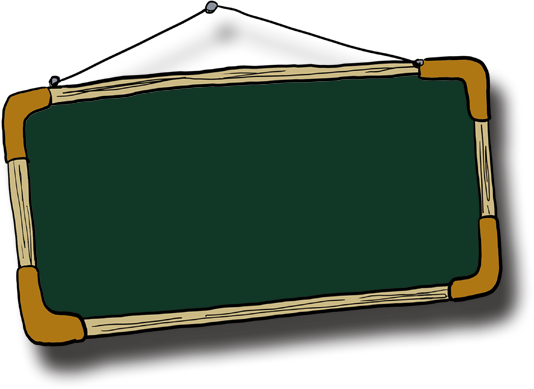 a. Giá trị nhận thức
c. Giá trị thẩm mĩ
b. Giá trị giáo dục
a. Giá trị nhận thức
Tri thức dân gian thường được trình bày bằng ngôn từ nghệ thuật" hấp dẫn, dễ phổ biến, có sức sống lâu bền.
Là tri thức của 54 dân tộc anh em " tính phong phú, đa dạng.
.
.
Là kho tàng tri thức về mọi lĩnh vực đời sống tự nhiên, xã hội và con người.
Thể hiện trình độ nhận thức và quan điểm tư tưởng của nhân dân lao động " nhân đạo và tiến bộ.
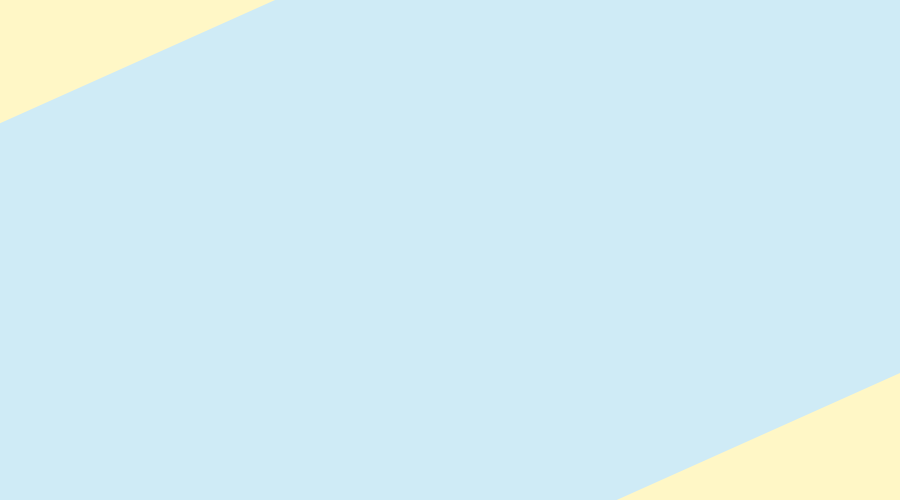 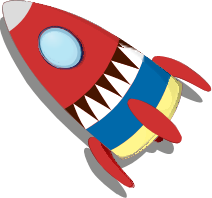 b. Giá trị giáo dục
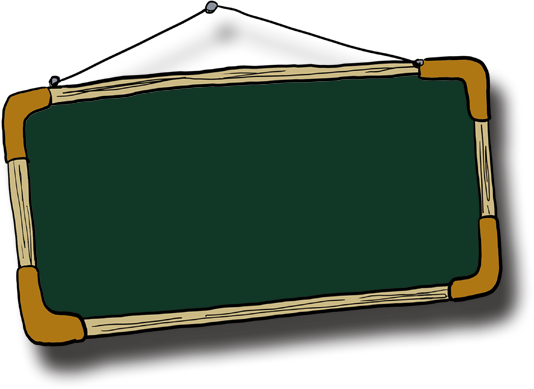 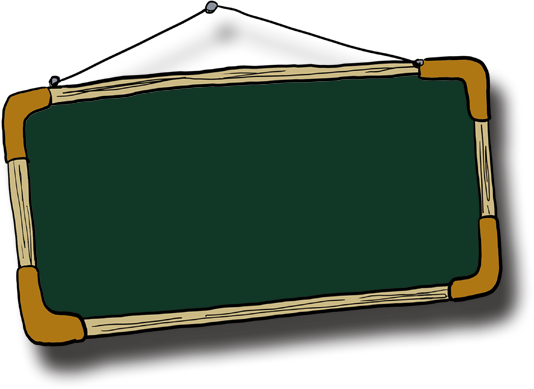 - Hình thành những phẩm chất truyền thống tốt đẹp: 
+ Tình yêu quê hương đất nước.
+ Lòng vị tha, đức kiên trung.
+ Tính cần kiệm. óc thực tiễn...
- Tinh thần nhân đạo:
+ Tôn vinh giá trị con người.
+ Tình yêu thương con người.
+ Đấu tranh bảo vệ, giải phóng con người khỏi bất công.
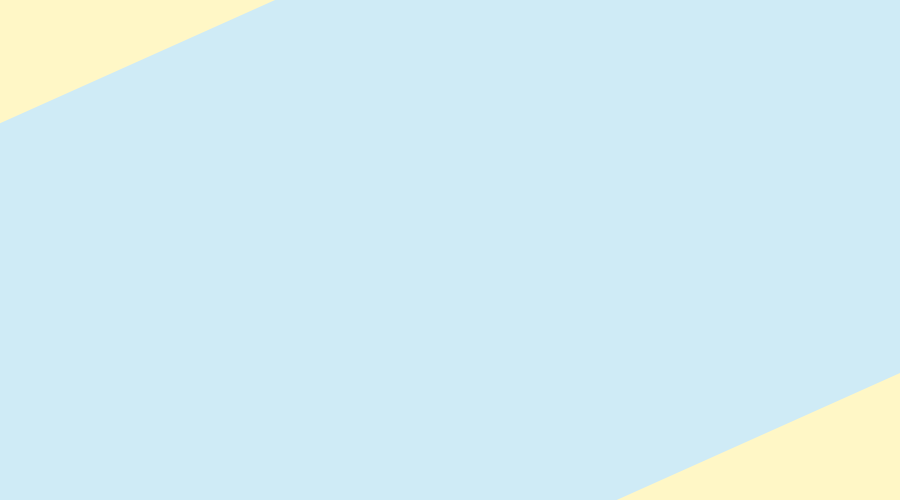 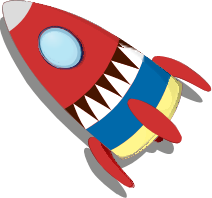 c. Giá trị thẩm mĩ
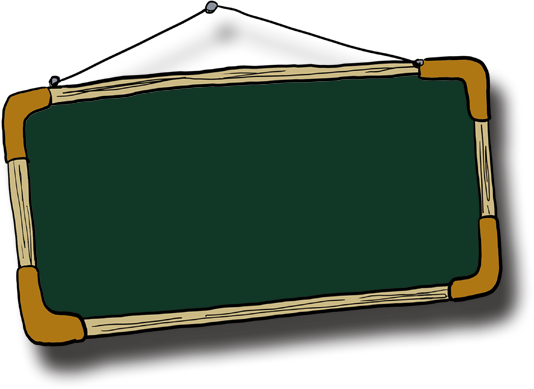 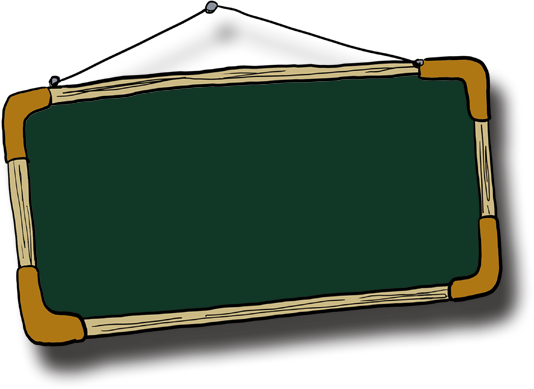 + Nhiều tác phẩm VHDG trở thành mẫu mực nghệ thuật để người đời học tập.
+ Là nguồn nuôi dưỡng VH viết phát triển.
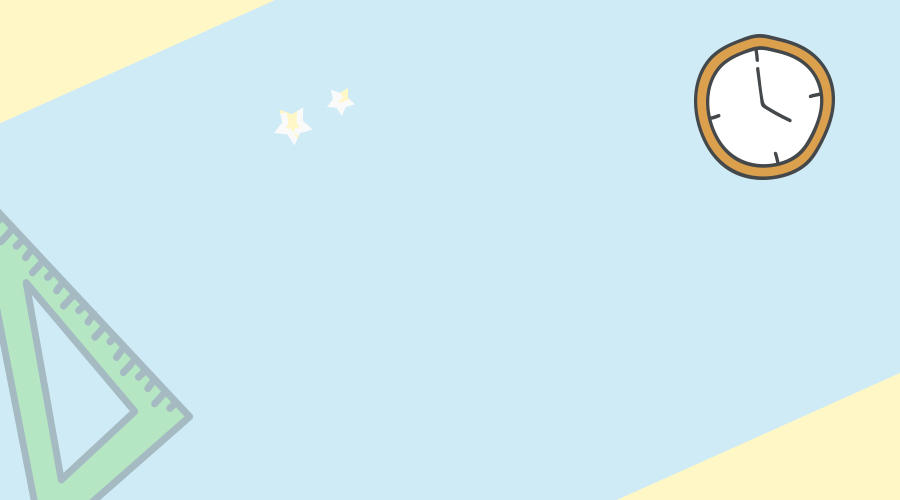 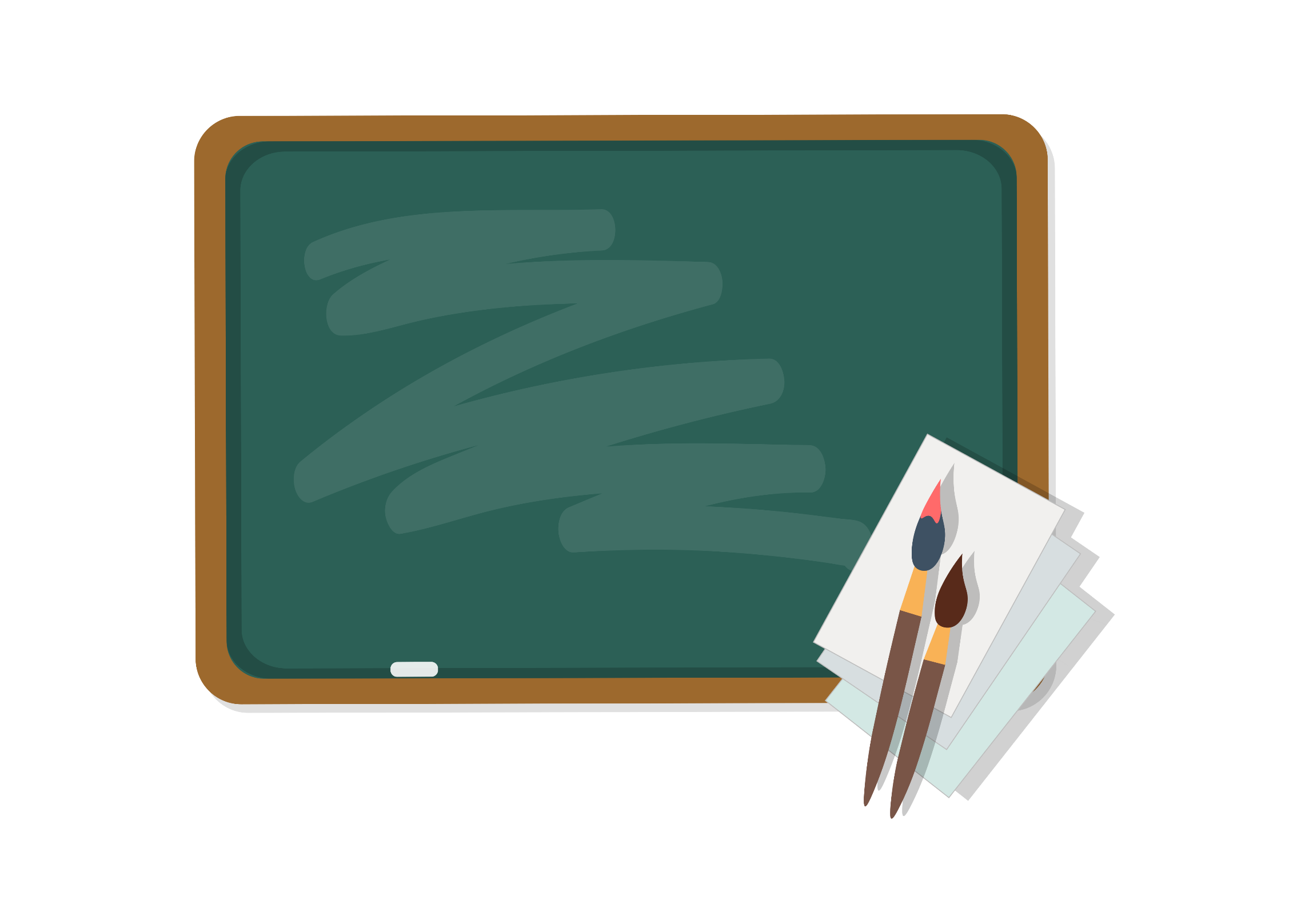 II. VH viết Việt Nam
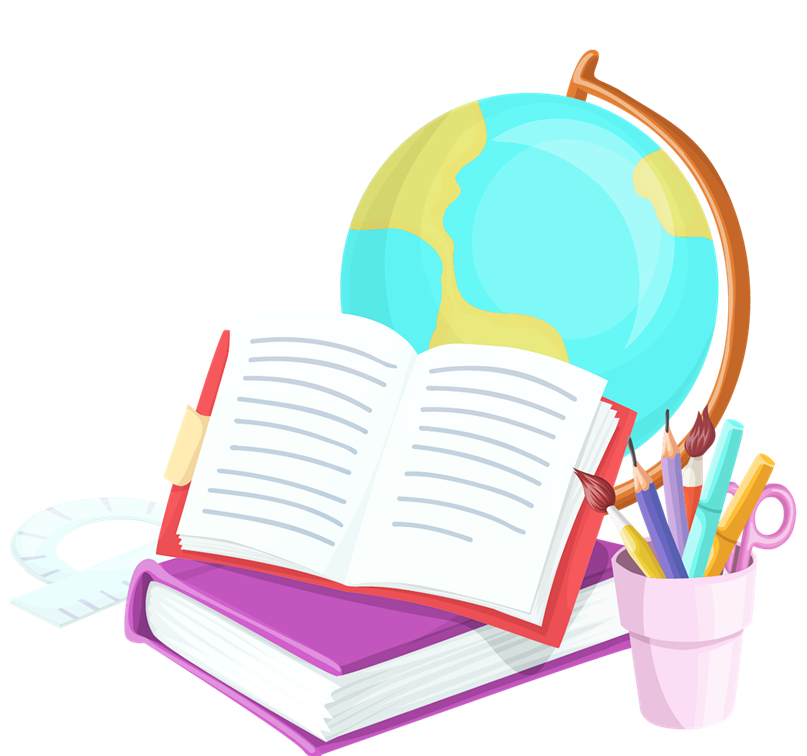 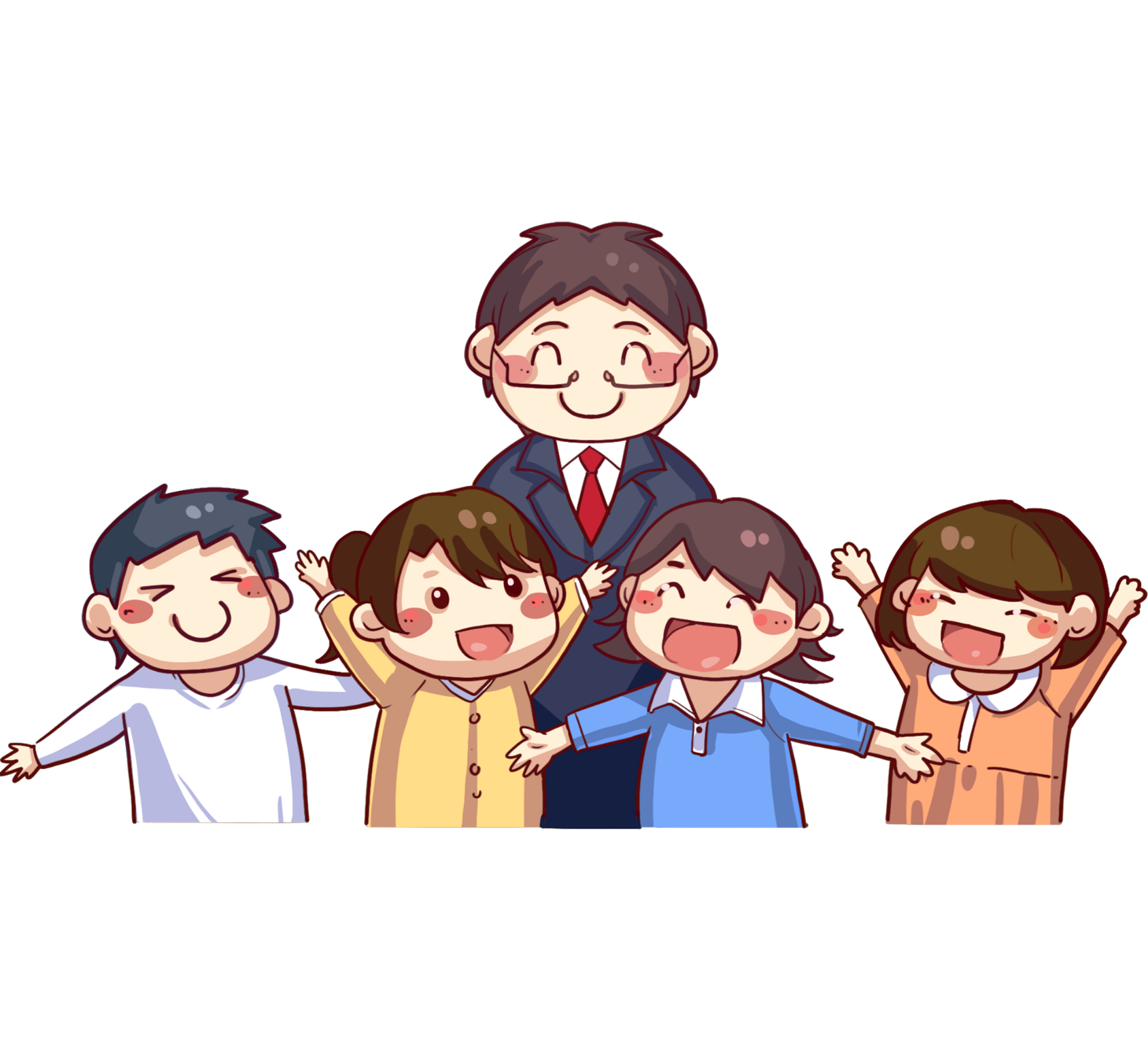 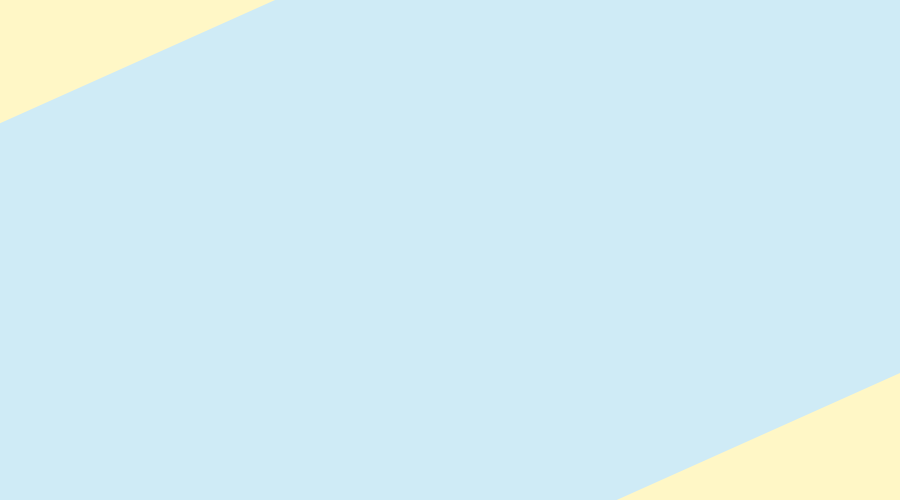 1. Các bộ phận
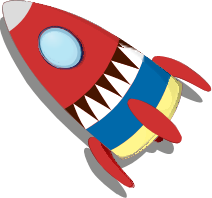 - Khi đã có chữ viết (từ thế kỉ X).
- Rất sớm, khi chưa có chữ viết.
Thời điểm ra đời.
- Cá nhân.
Tác giả.
- Tập thể.
- Truyền miệng.
P.T lưu truyền.
- Chữ viết, chữ in, văn bản.
- Gắn liền với những sinh hoạt khác nhau trong đời sống cộng đồng (môi trường diễn xướng).
- Văn bản viết cố định.
Hình thức tồn tại.
- Nâng cao, kết tinh những thành tựu nghệ thuật.
Vai trò, vị trí.
- Nền tảng của VH dân tộc.
2. Những nội dung lớn của VHVN trong quá trình phát triển
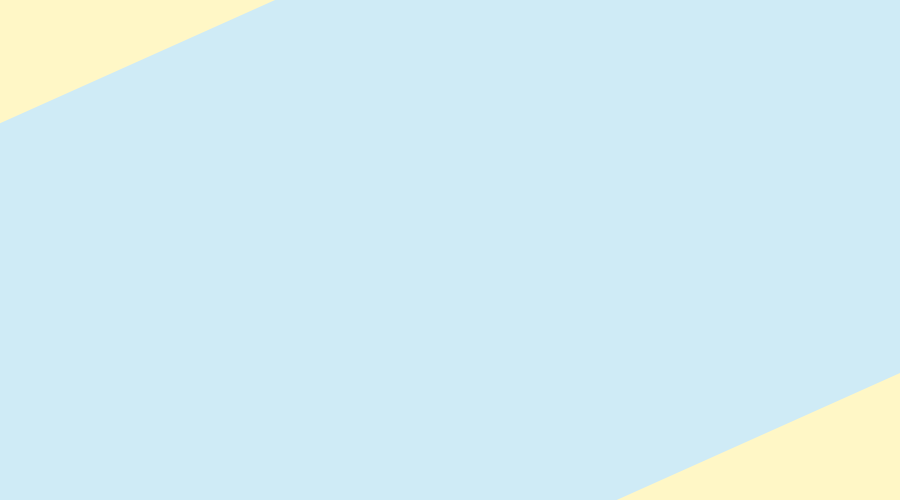 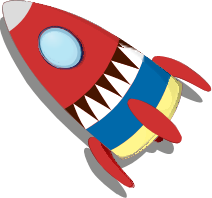 - Thể hiện tư tưởng, tình cảm của con người VN trong 5 mối quan hệ đa dạng: với thế giới tự nhiên, quốc gia dân tộc, xã hộ và bản thân.
- Ảnh hưởng truyền thống và tiếp biến VHNN.
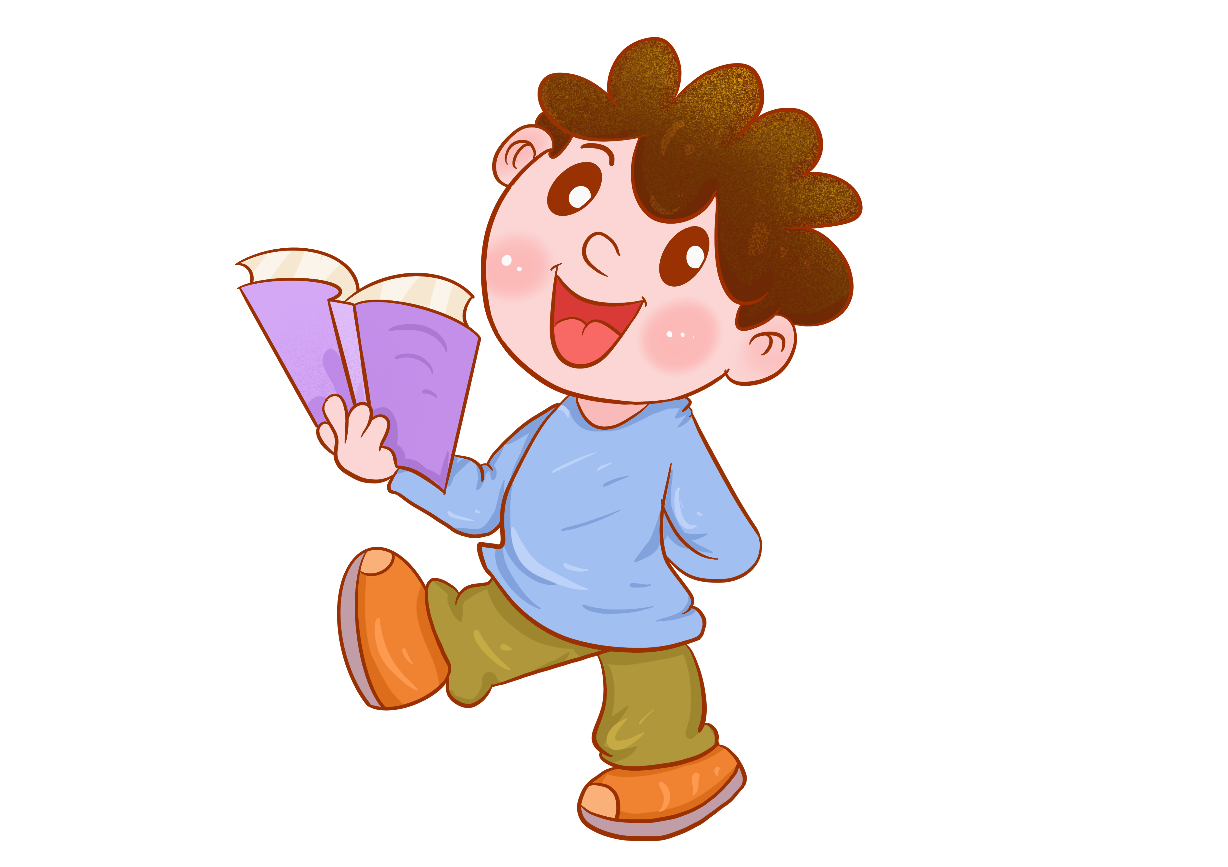 - Các tác giả VHTĐ: 
+ Tiếp thu lời ăn tiếng nói, tư tưởng nhân đạo của VHDG và truyền thống văn hóa dân tộc.
+ Việt hóa các yếu tố tiếp thu từ VH Trung Quốc: thể loại, đề tài, thi liệu,...
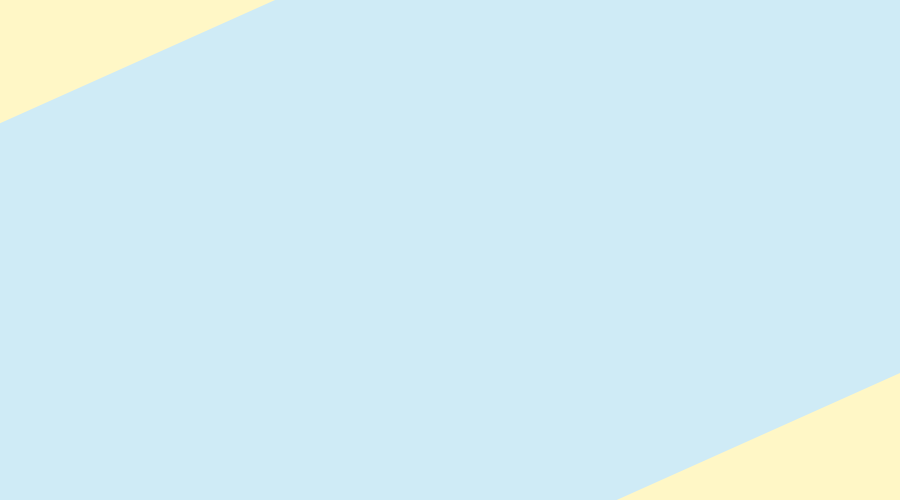 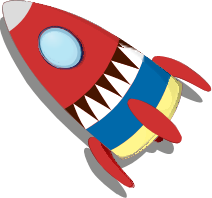 3. So sánh VHTĐ và VHHĐ
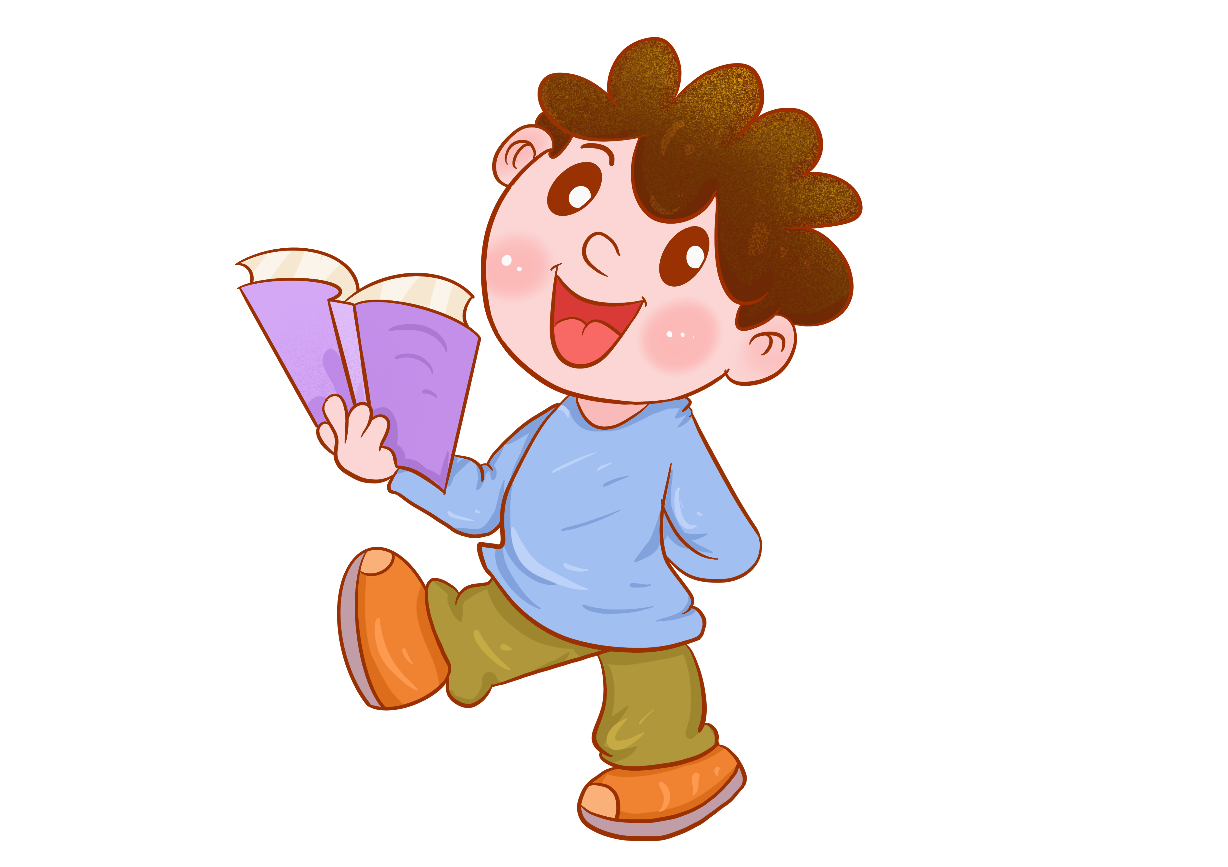 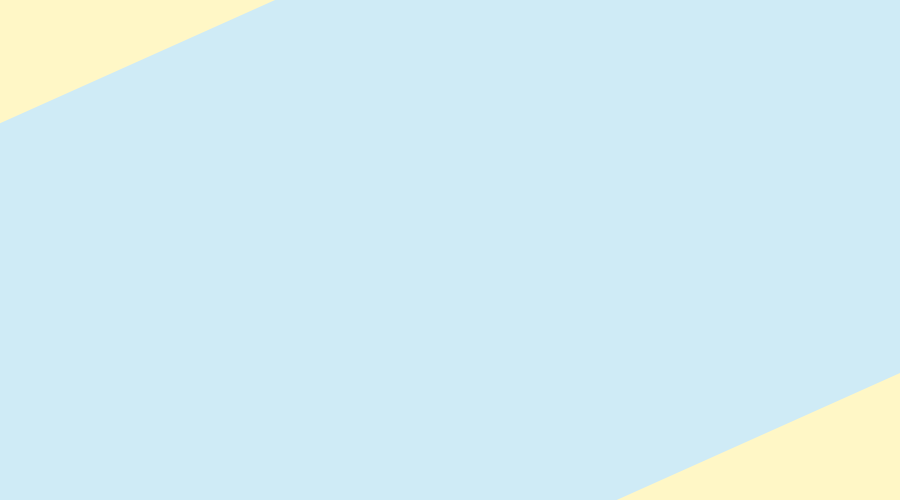 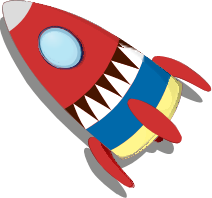 4. VH viết VN từ thế kỉ X-XIX
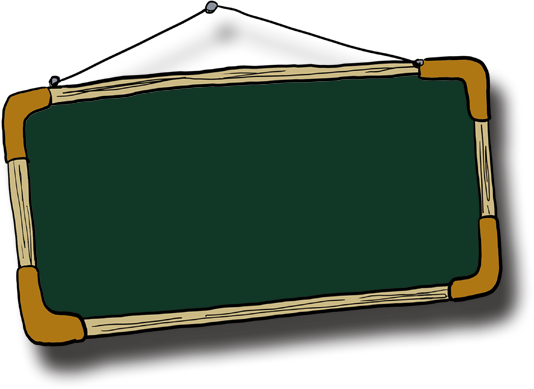 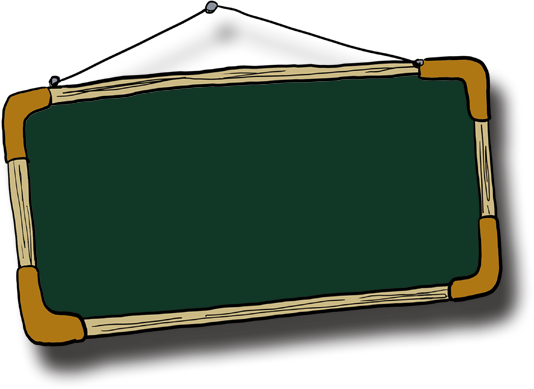 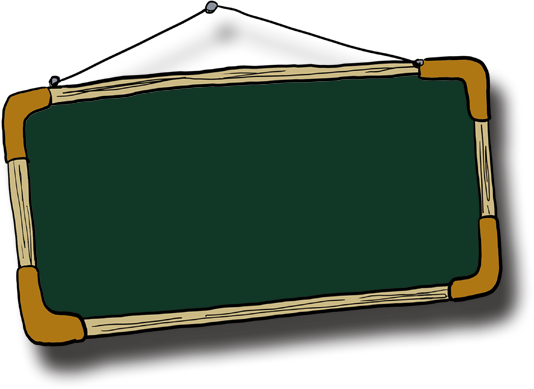 c. Những đặc điểm lớn về nội dung
b. Các giai đoạn phát triển
a. Các thành phần chủ yếu của VHTĐ
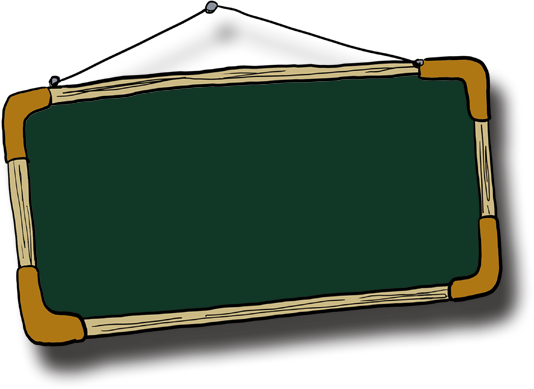 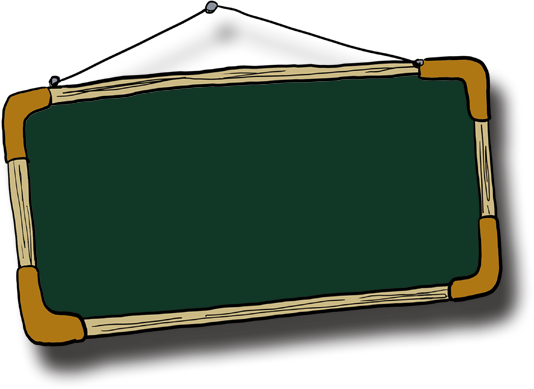 d. Các đặc điểm nghệ thuật
e. Các thể loại VHTĐ đã học
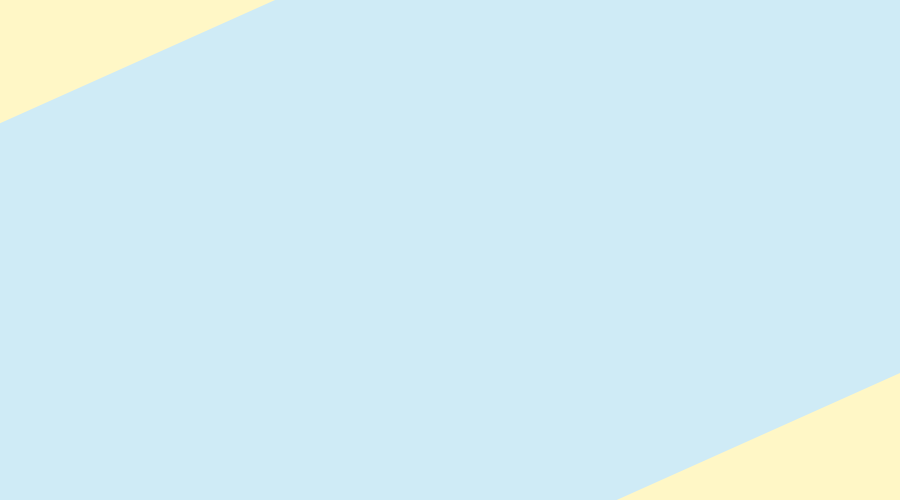 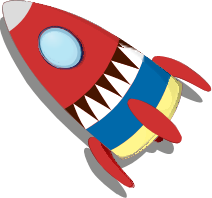 4. VH viết VN từ thế kỉ X-XIX
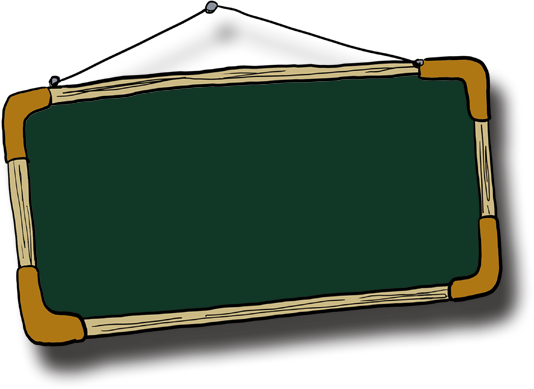 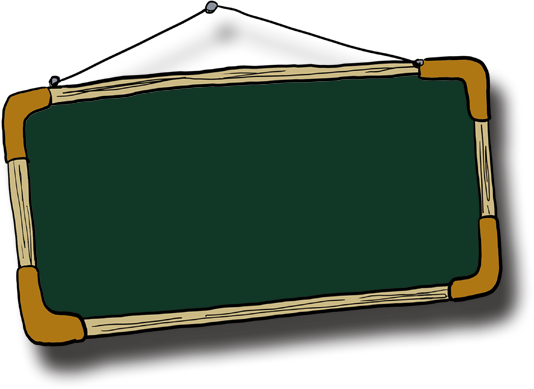 - VH viết bằng chữ Nôm.
- Từ thế kỉ X- XIV.
- Từ thế kỉ XV- XVII.
- Từ thế kỉ XVIII- nửa đầu XIX.
- Nửa cuối thế kỉ XIX.
- VH viết bằng chữ Hán.
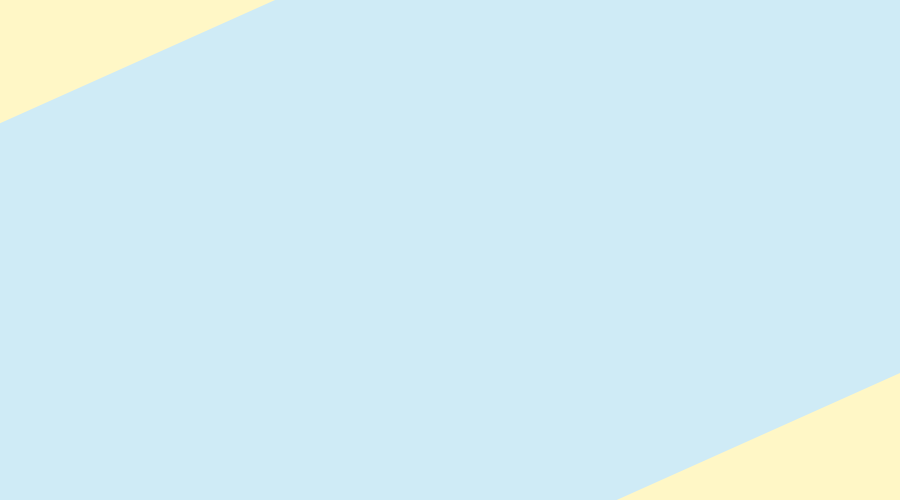 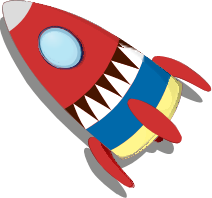 4. VH viết VN từ thế kỉ X-XIX
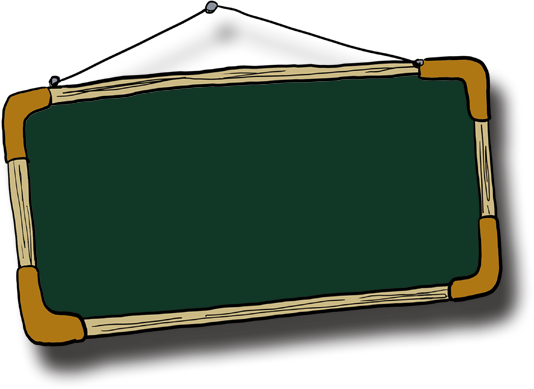 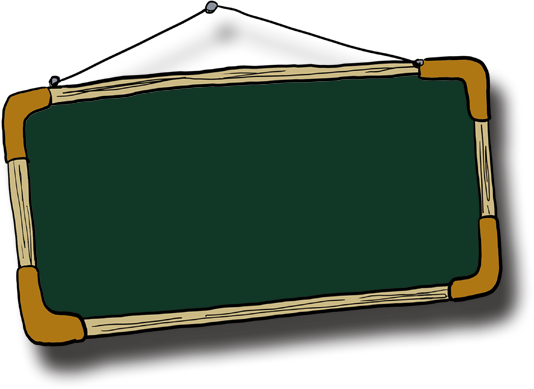 - VH viết bằng chữ Nôm.
- VH viết bằng chữ Hán.
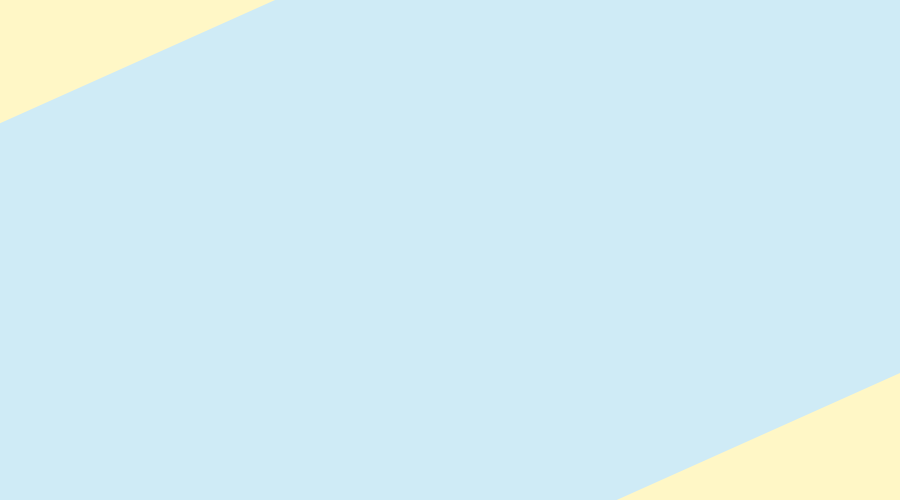 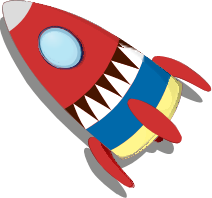 b. Các giai đoạn phát triển
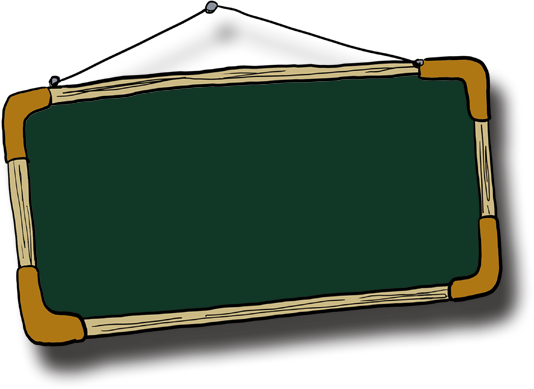 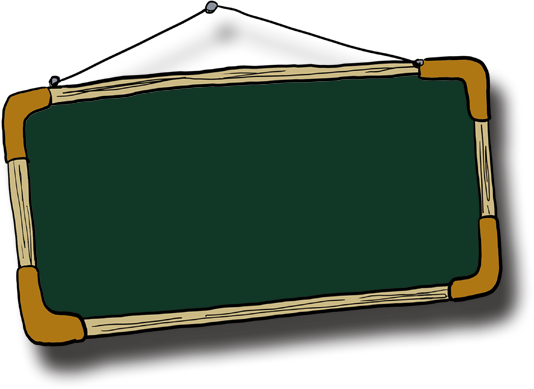 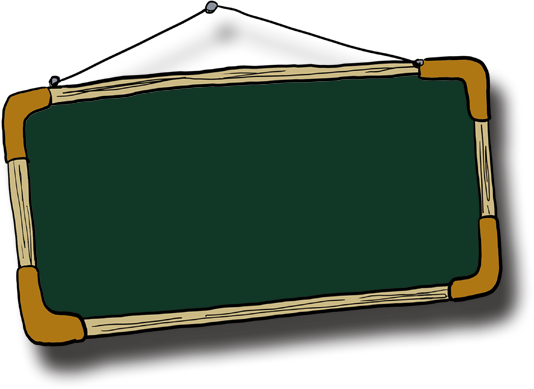 - Từ thế kỉ XV- XVII.
- Từ thế kỉ X- XIV.
- Từ thế kỉ XVIII- nửa đầu XIX.
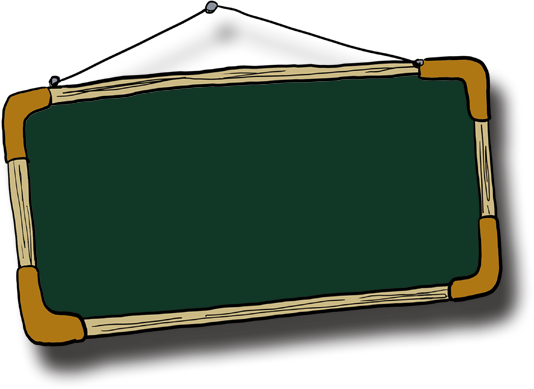 - Từ thế kỉ XVIII- nửa đầu XIX.
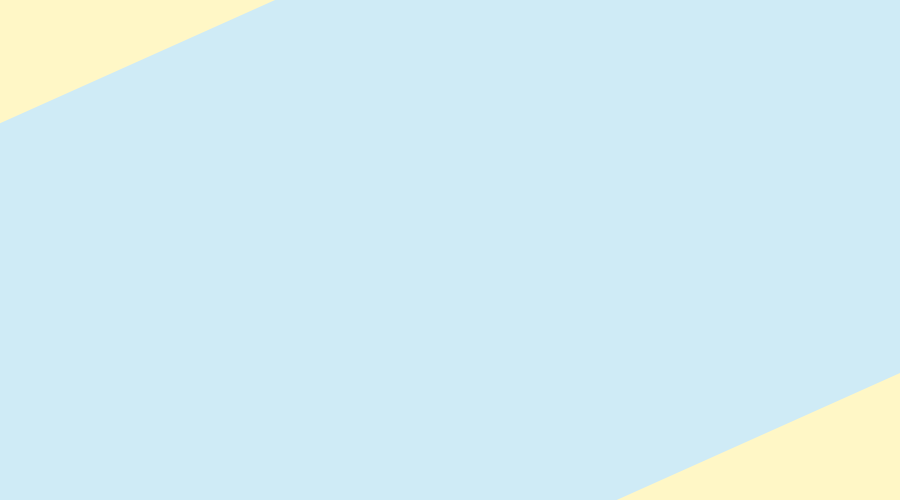 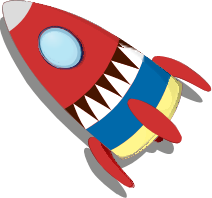 c. Những đặc điểm lớn về nội dung
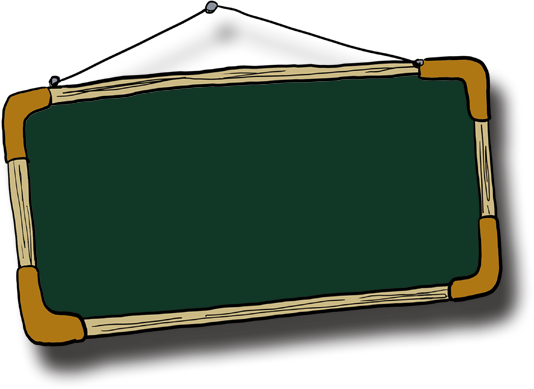 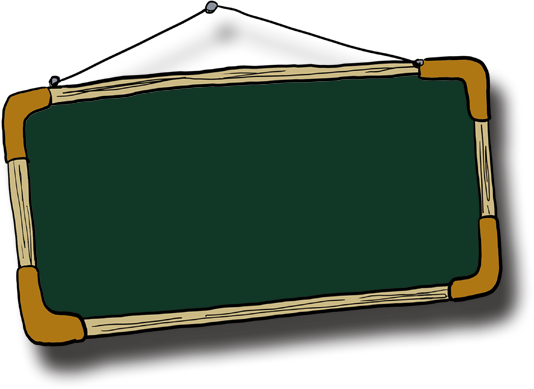 Nội dung yêu nước
Nội dung nhân đạo
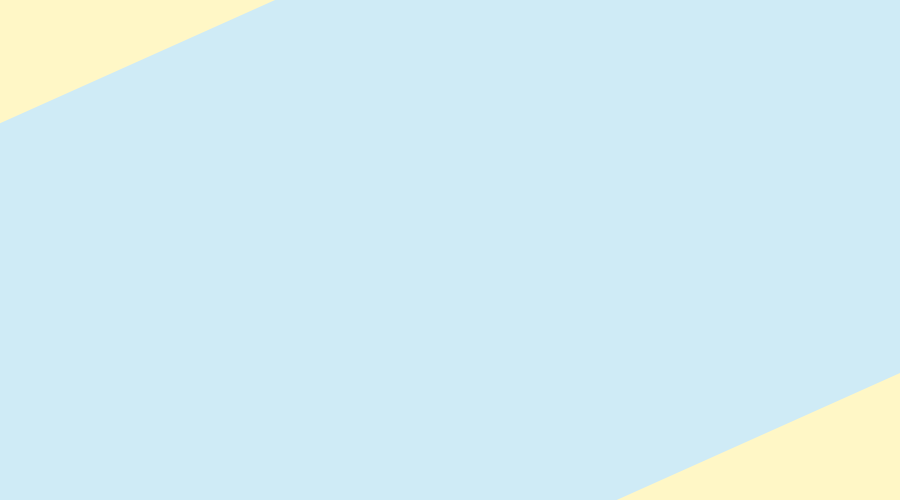 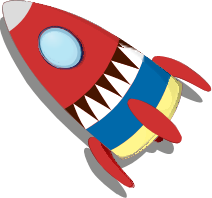 Đặc điểm
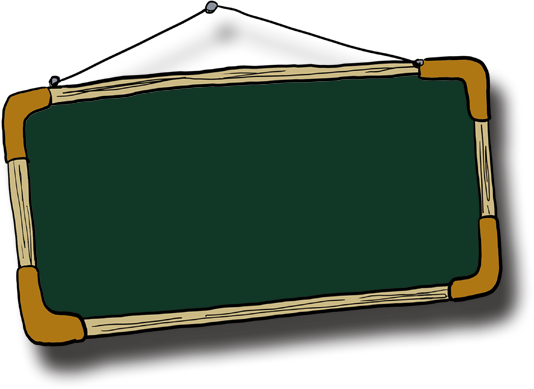 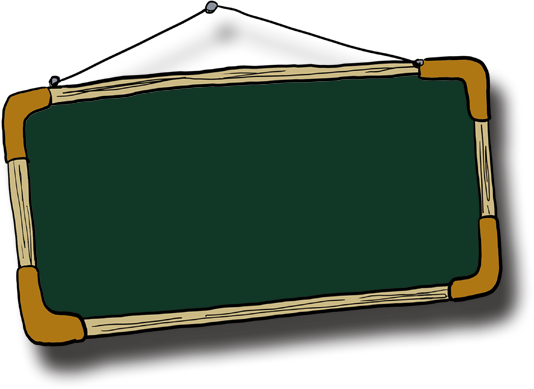 Không tách rời truyền thống yêu nước của dân tộc.
Gắn liền với tư tưởng “trung quân ái quốc”.
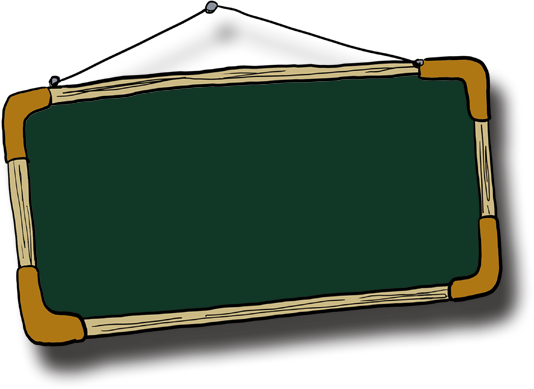 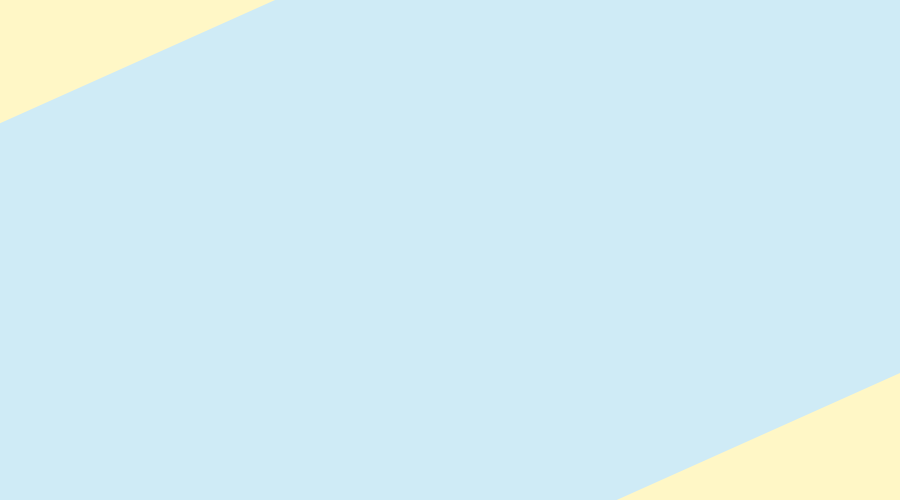 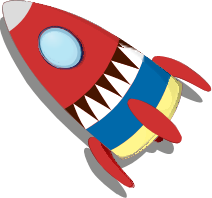 Biểu hiện
Lòng căm thù giặc, tinh thần quyết chiến quyết thắng kẻ thù xâm lược.
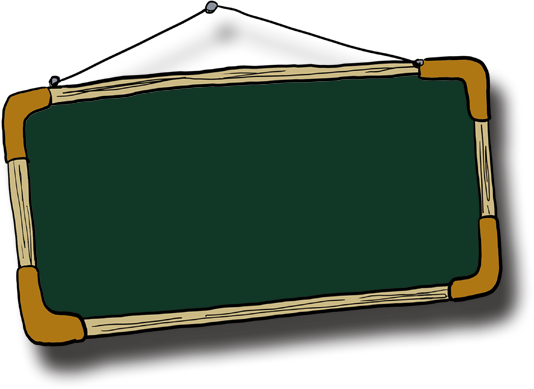 Ý thức độc lập, tự chủ, tự cường, tự hào dân tộc.
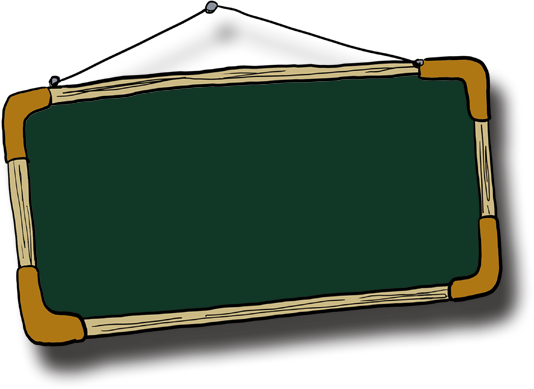 Tự hào trước chiến công thời đại, trước truyền thống lịch sử.
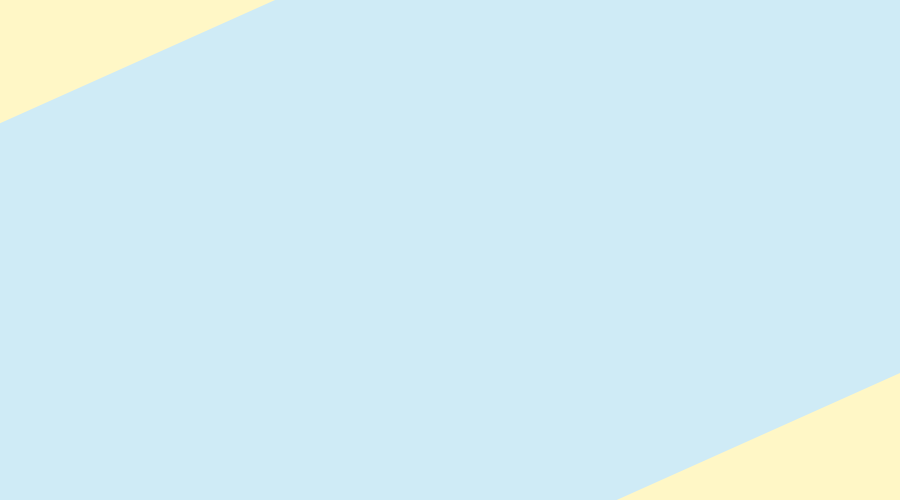 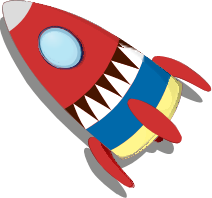 Biểu hiện
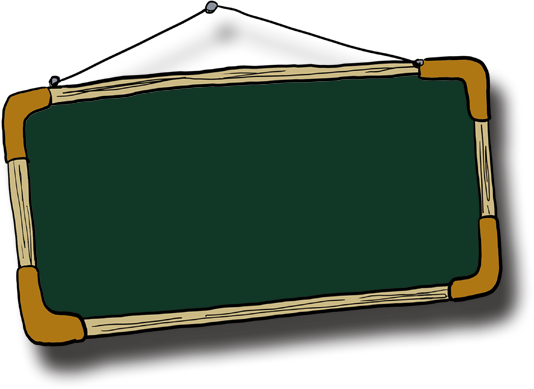 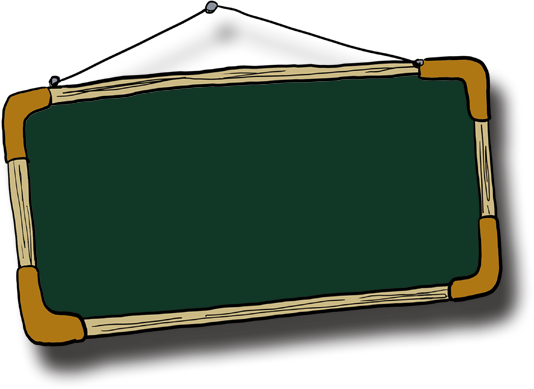 Biết ơn, ca ngợi những anh hùng dân tộc, những người hi sinh vì đất nước.
Tình yêu thiên nhiên.
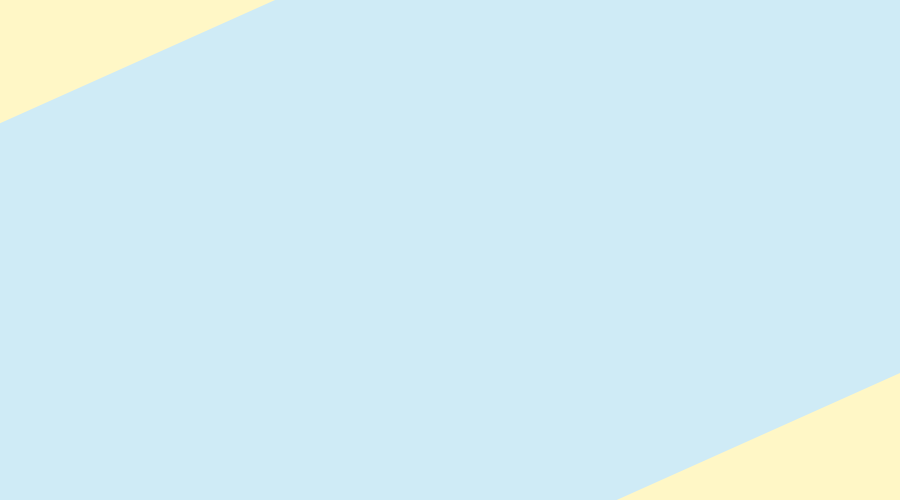 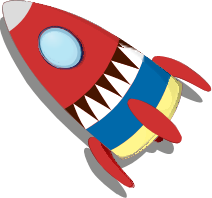 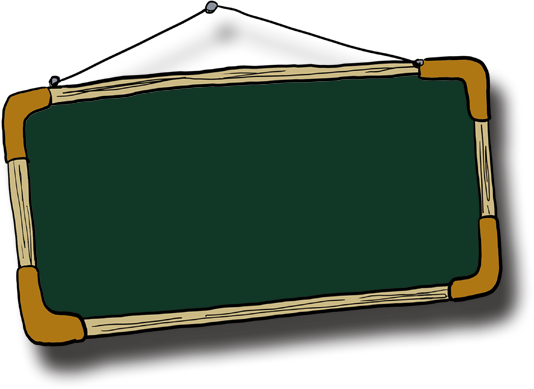 VD: Bình Ngô đại cáo (Nguyễn Trãi), Quốc tộ (Đỗ Pháp Thuận), Quy hứng (Nguyễn Trung Ngạn), Tựa Trích diễm thi tập (Hoàng Đức Lương),...
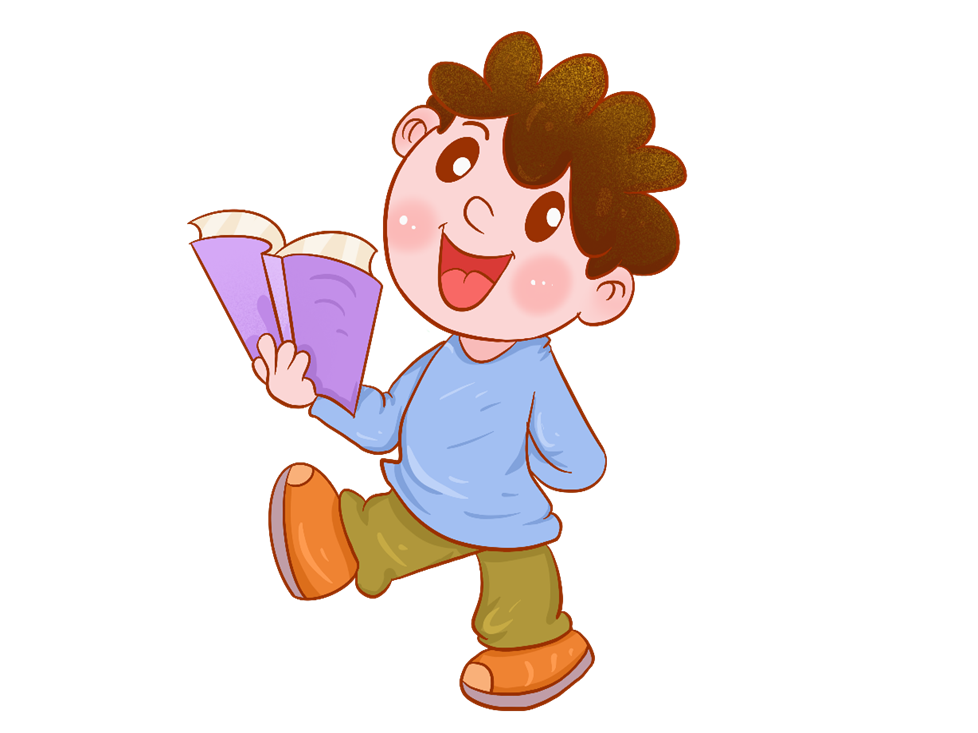 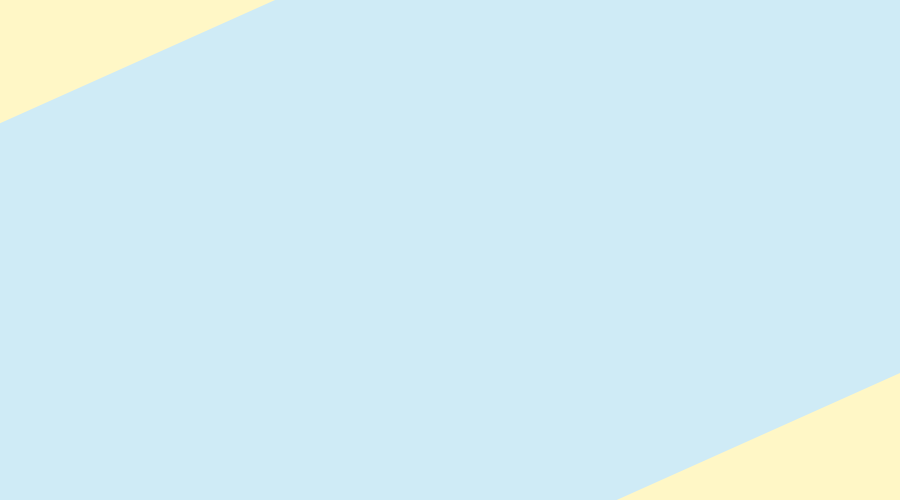 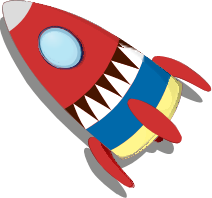 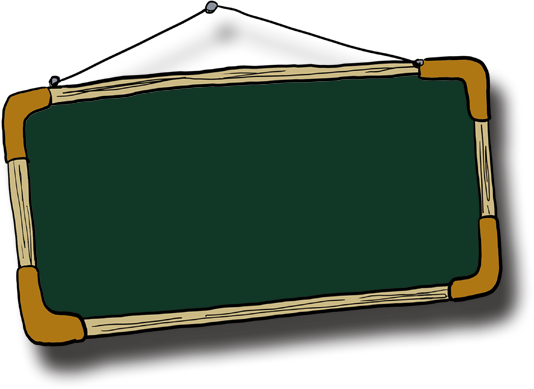 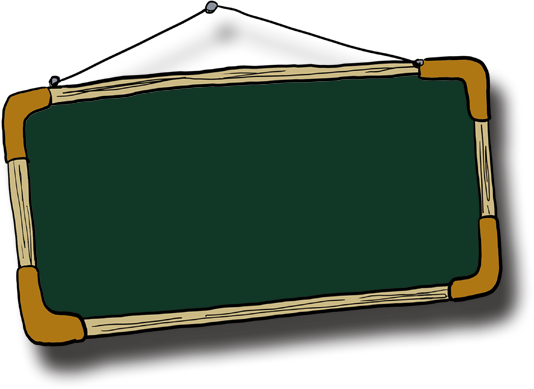 + Tự hào trước chiến công thời đại, trước truyền thống lịch sử.
VD: Bình Ngô đại cáo (Nguyễn Trãi), Hiền tài là nguyên khí của quốc gia (Thân Nhân Trung), Bạch Đằng giang phú (Trương Hán Siêu),...
+ Lòng căm thù giặc, tinh thần quyết chiến quyết thắng kẻ thù xâm lược.
VD: Bình Ngô đại cáo (Nguyễn Trãi), Thuật hoài (Phạm Ngũ Lão),...
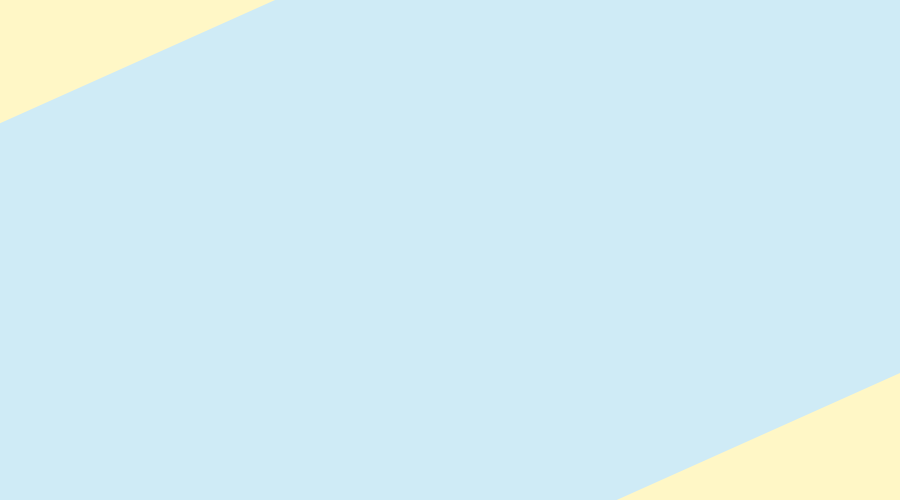 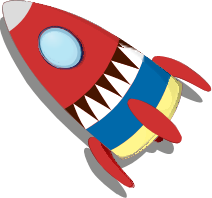 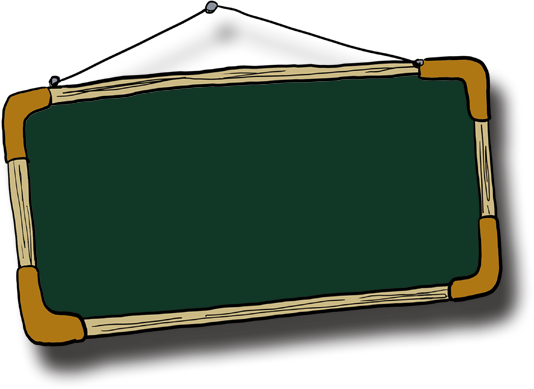 + Biết ơn, ca ngợi những anh hùng dân tộc, những người hi sinh vì đất nước.
VD: Đại Việt sử kí toàn thư (Ngô Sĩ Liên).
+ Tình yêu thiên nhiên.
VD: Cảnh ngày hè (Nguyễn Trãi).
Nội dung nhân đạo
.
.
Bắt nguồn từ truyền thống nhân đạo, thương người như thể thương thân của dân tộc ta.
Ảnh hưởng từ tư tưởng nhân văn tích cực của tôn giáo.
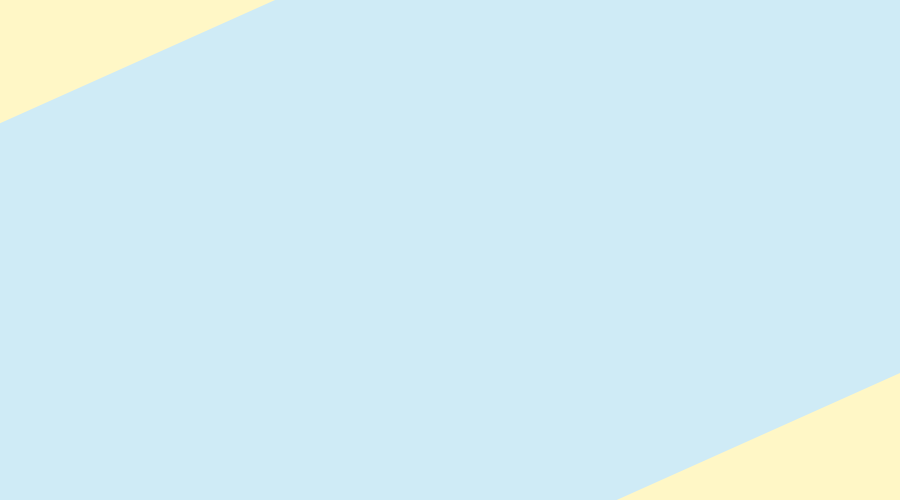 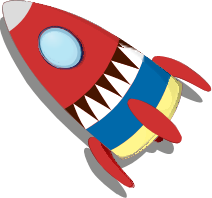 Nội dung nhân đạo
+ Lòng thương yêu con người, cảm  thông thương xót những khổ đau của con người.
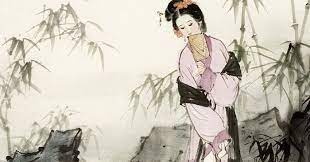 VD: Độc Tiểu Thanh kí, Truyện Kiều, Chinh phụ ngâm, Cung oán ngâm,...
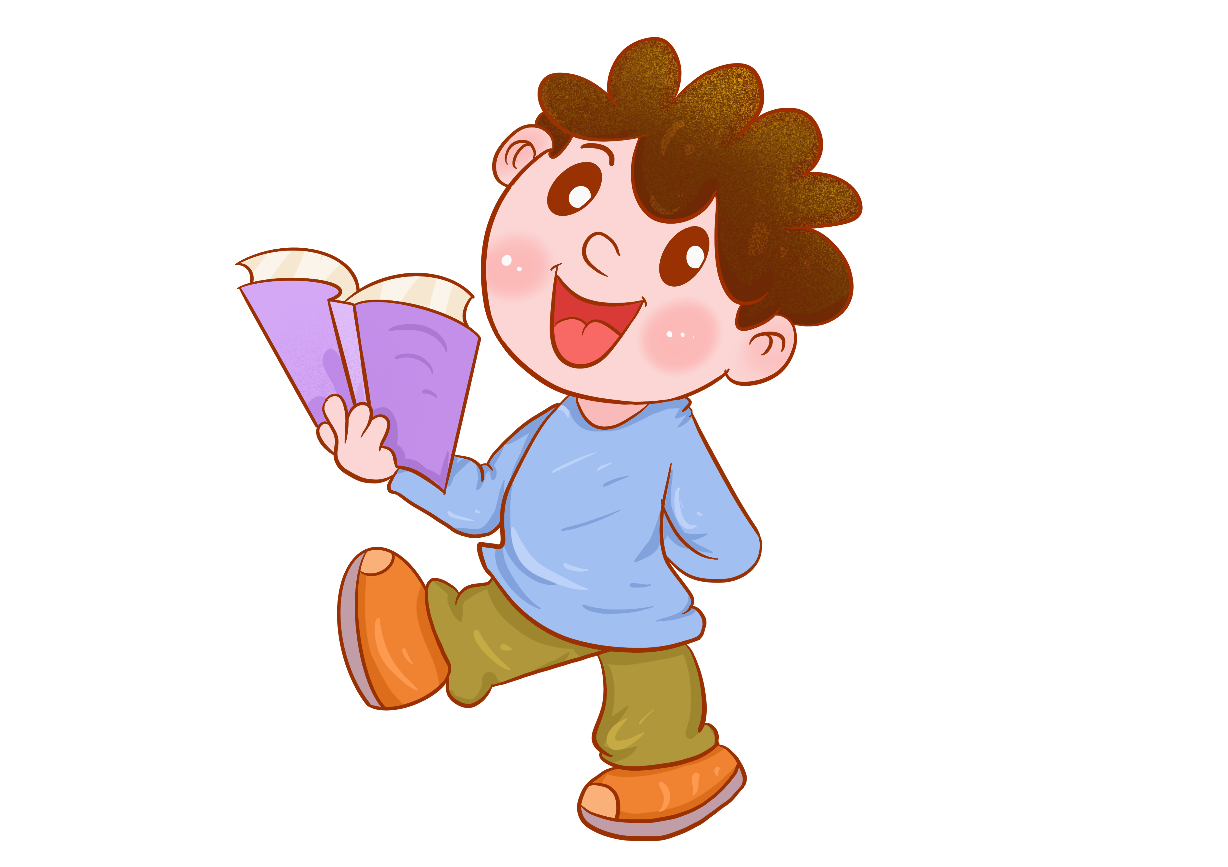 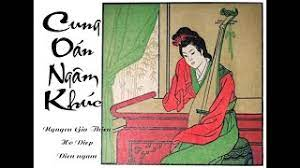 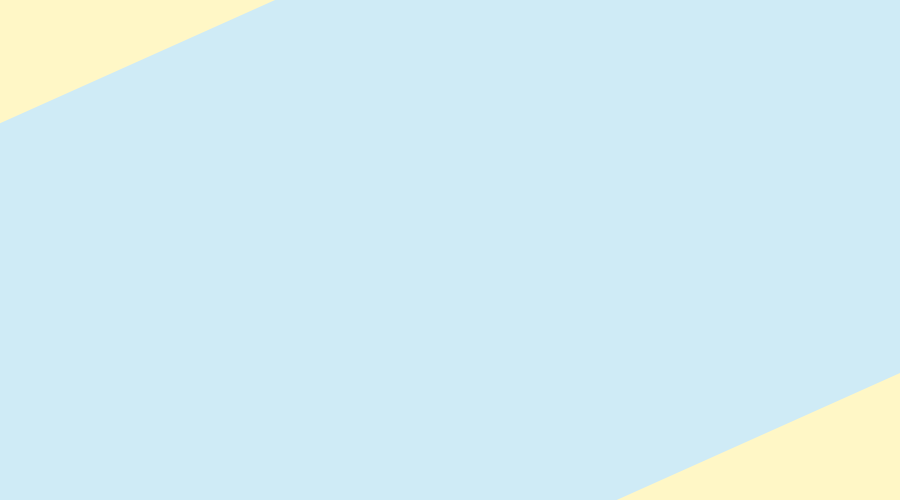 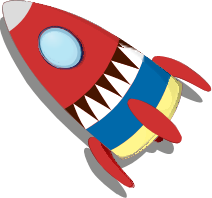 Nội dung nhân đạo
+ Lên án, tố cáo các thế lực bạo tàn chà đạp lên con người.
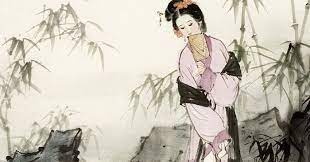 VD: Tố cáo chiến tranh phi nghĩa (Chinh phụ ngâm), bộ mặt tàn ác, ích kỉ của giai cấp thống trị (Cung oán ngâm khúc), bộ mặt tham nhũng, bất công của giai cấp thống trị (Chuyện chức phán sự đền Tản Viên),...
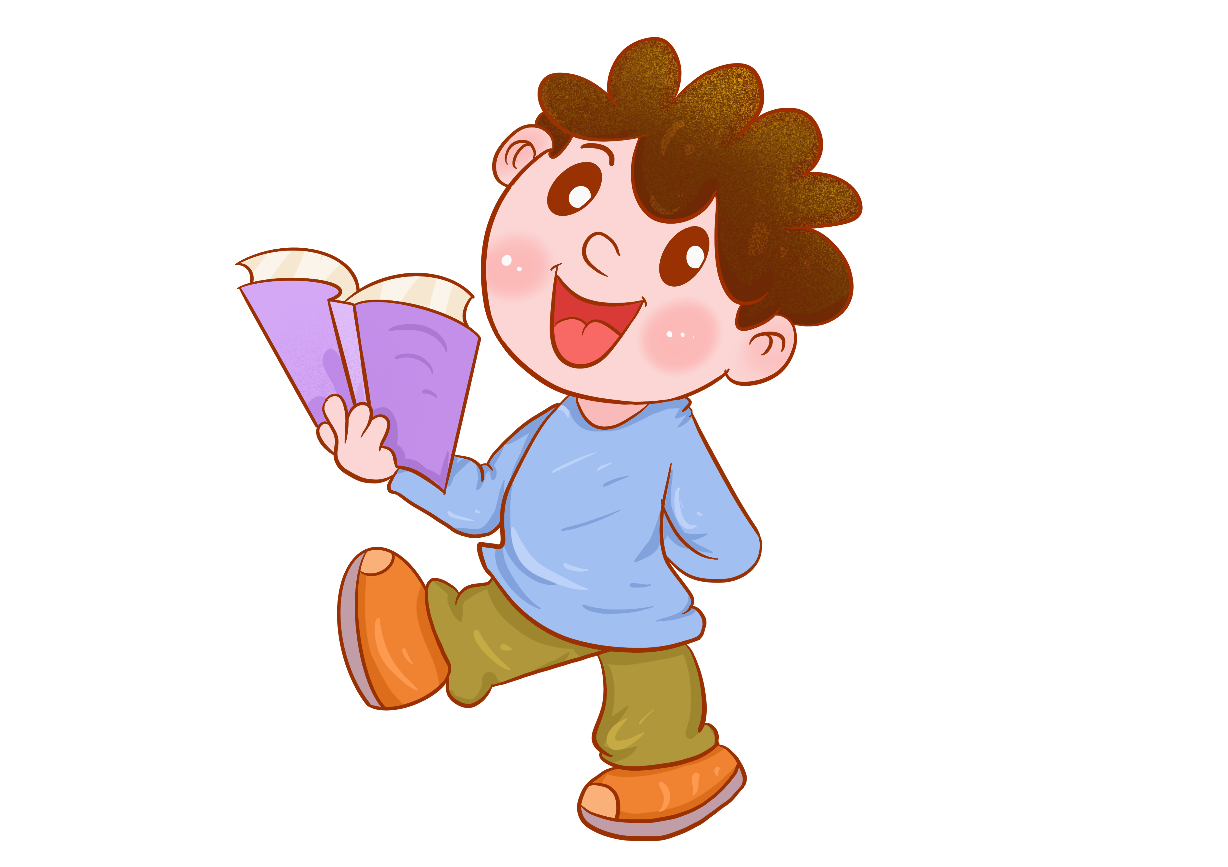 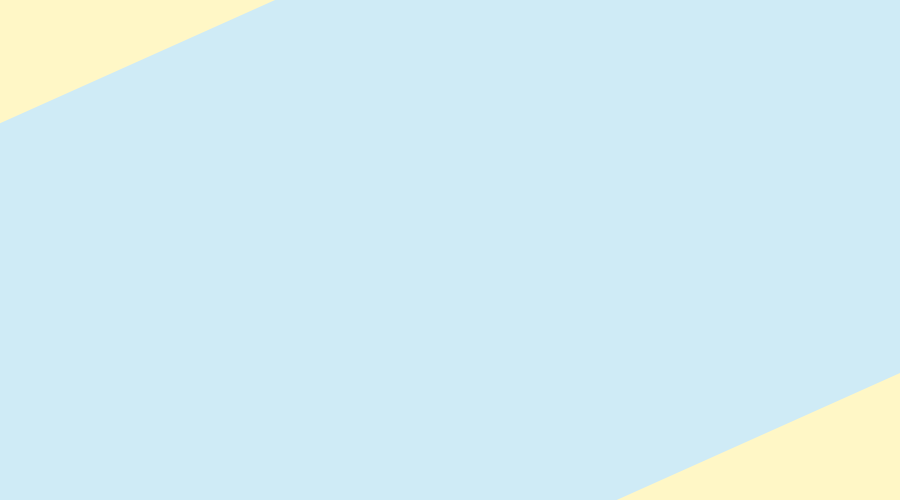 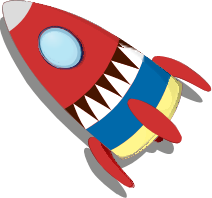 Nội dung nhân đạo
+ Khẳng định, đề cao con người về các mặt phẩm chất, tài năng, những khát vọng chân chính (công lí, tình yêu tự do, hạnh phúc lứa đôi).
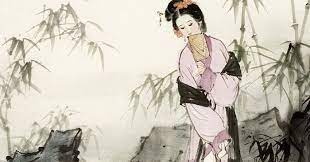 VD: Chuyện chức phán sự đền Tản Viên => Ngô Tử Văn cương trực, dũng cảm, đấu tranh đến cùng với cái xấu, cái ác. Chinh phụ ngâm => đề cao khát vọng hạnh phúc lứa đôi...
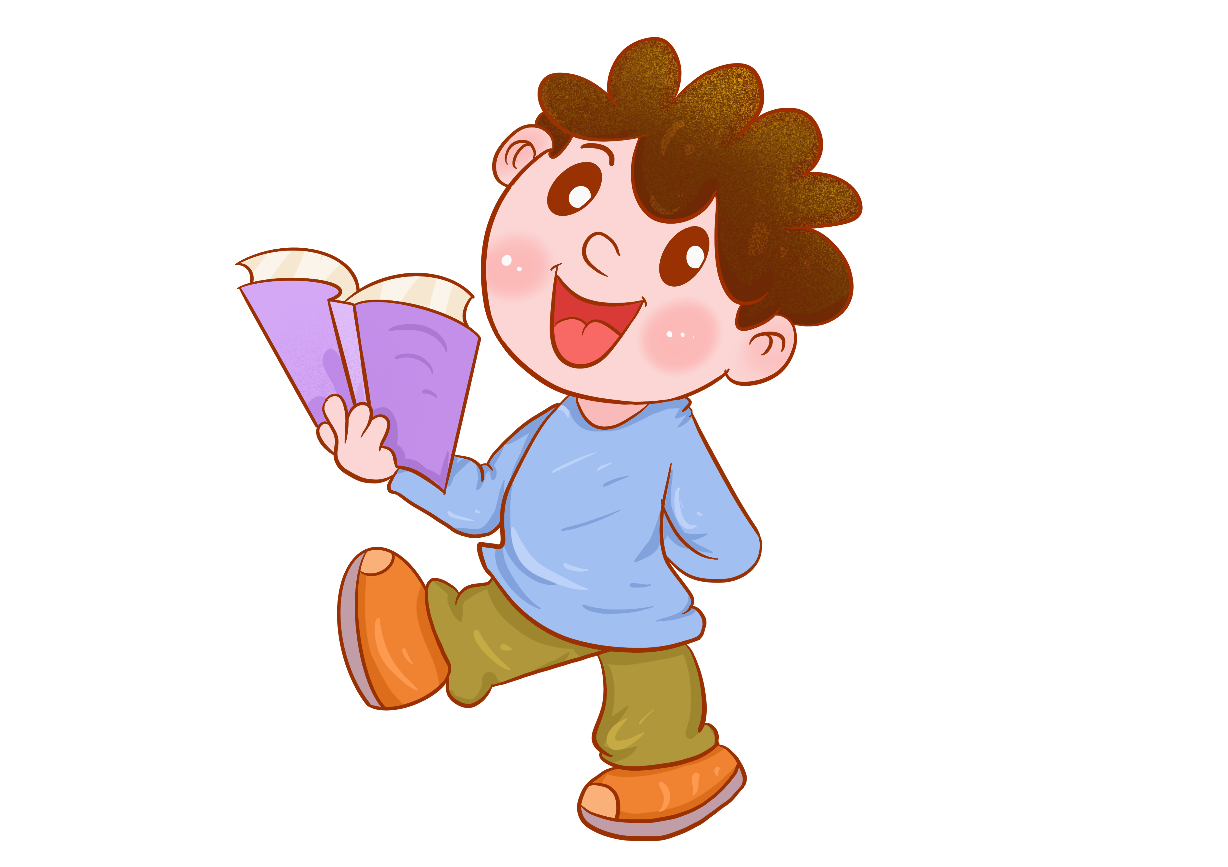 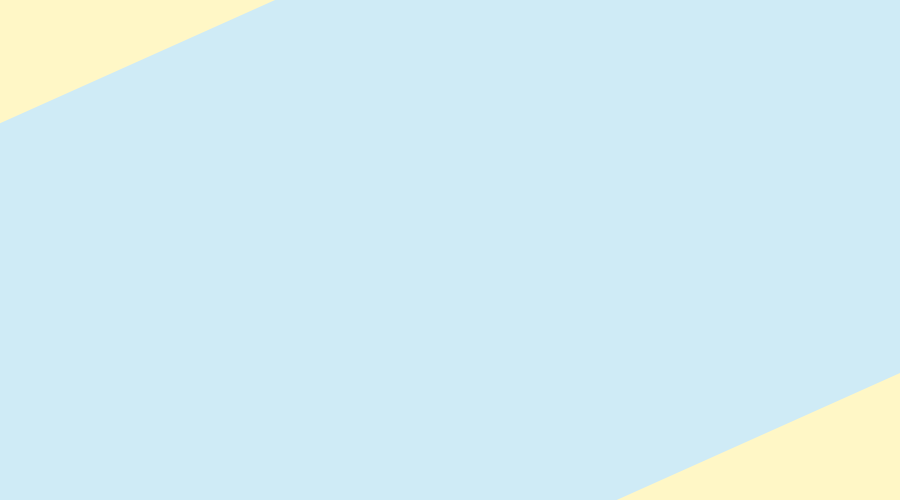 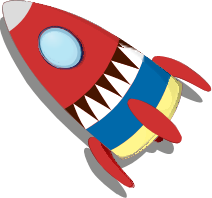 Nội dung nhân đạo
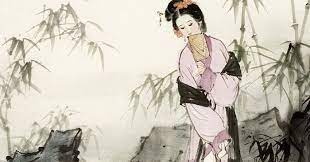 + Đề cao những quan hệ đạo đức, đạo lí tốt đẹp của con người.
VD: Nàng Kiều hiếu nghĩa đủ đường.
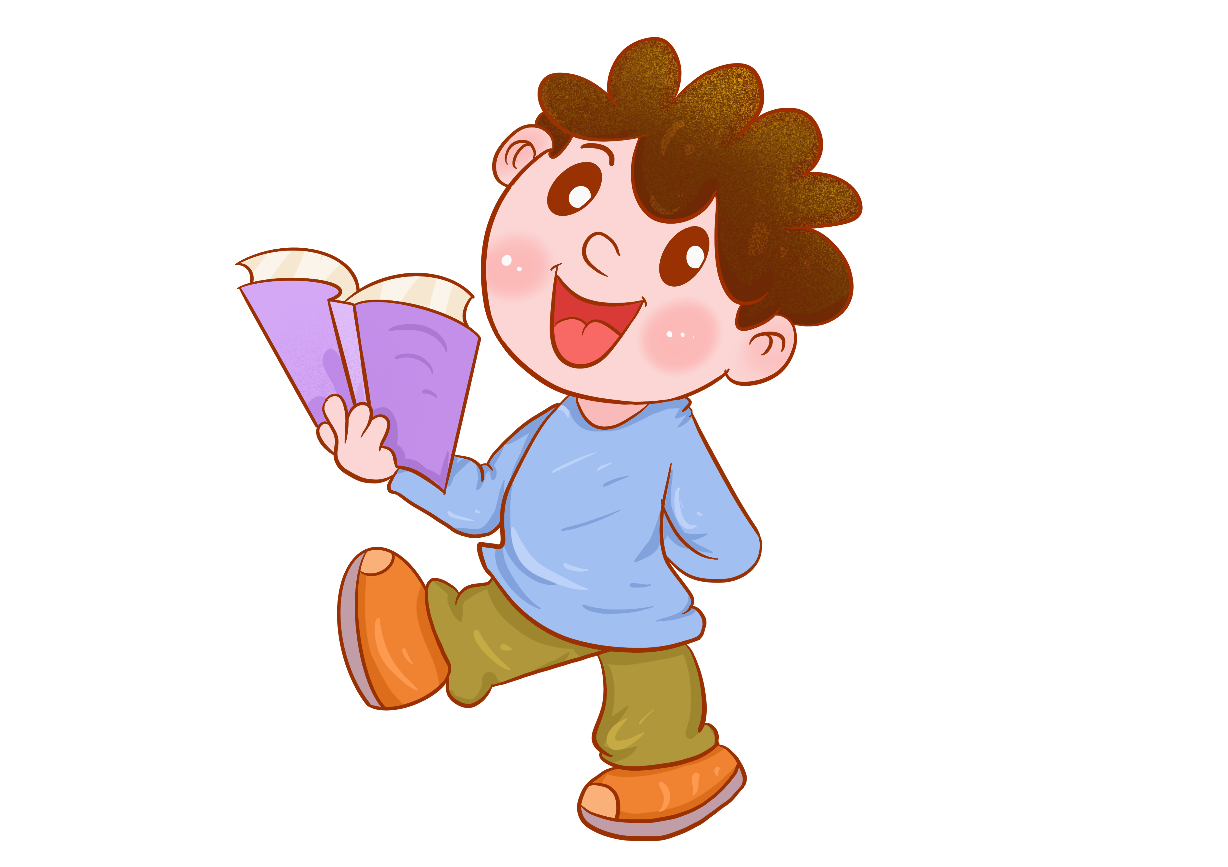 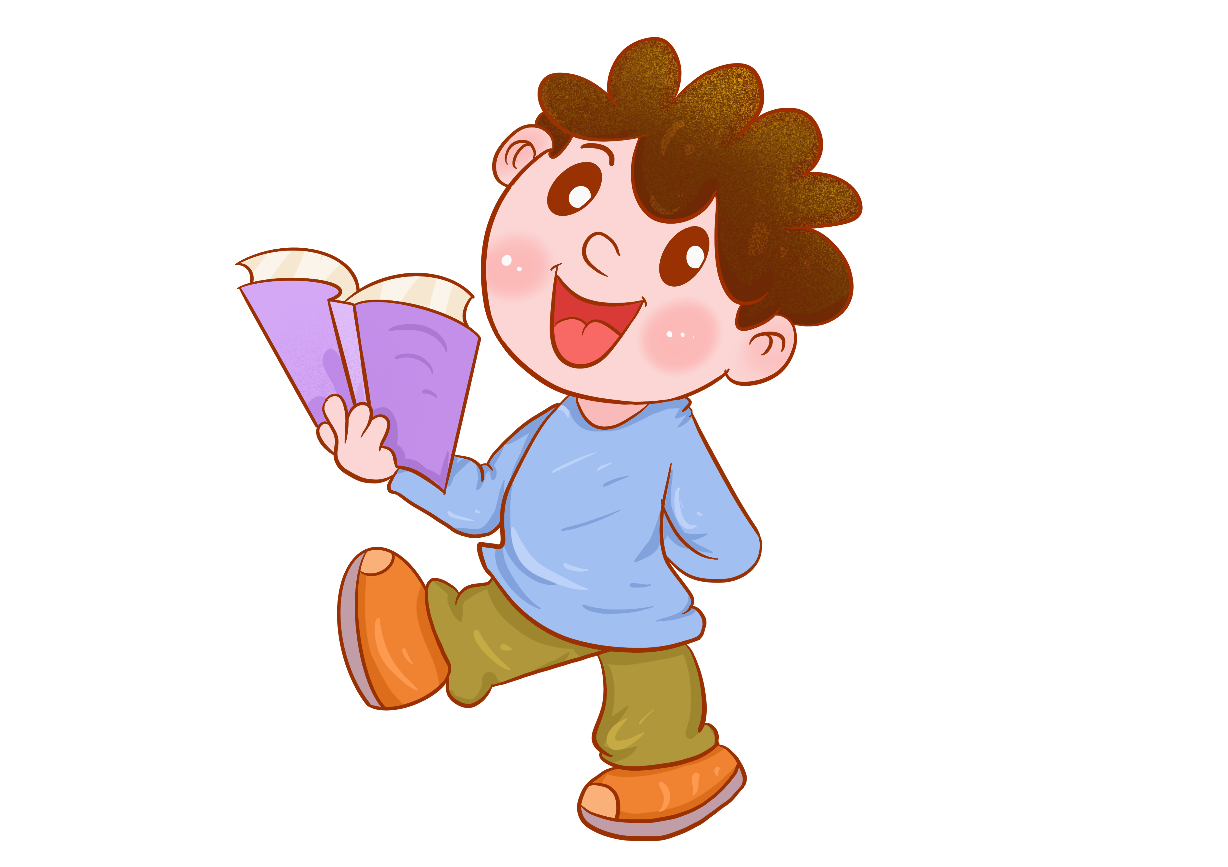 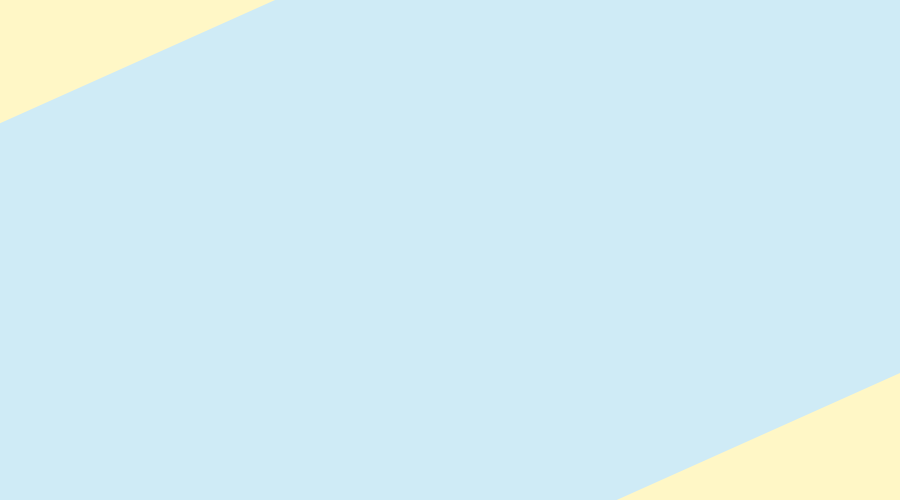 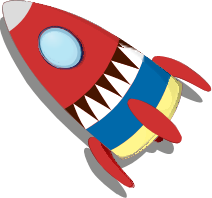 Nội dung nhân đạo
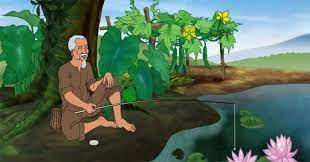 + Lối sống hòa hợp với tự nhiên, xa lánh vòng danh lợi.
VD: Nhàn (Nguyễn Bỉnh Khiêm).
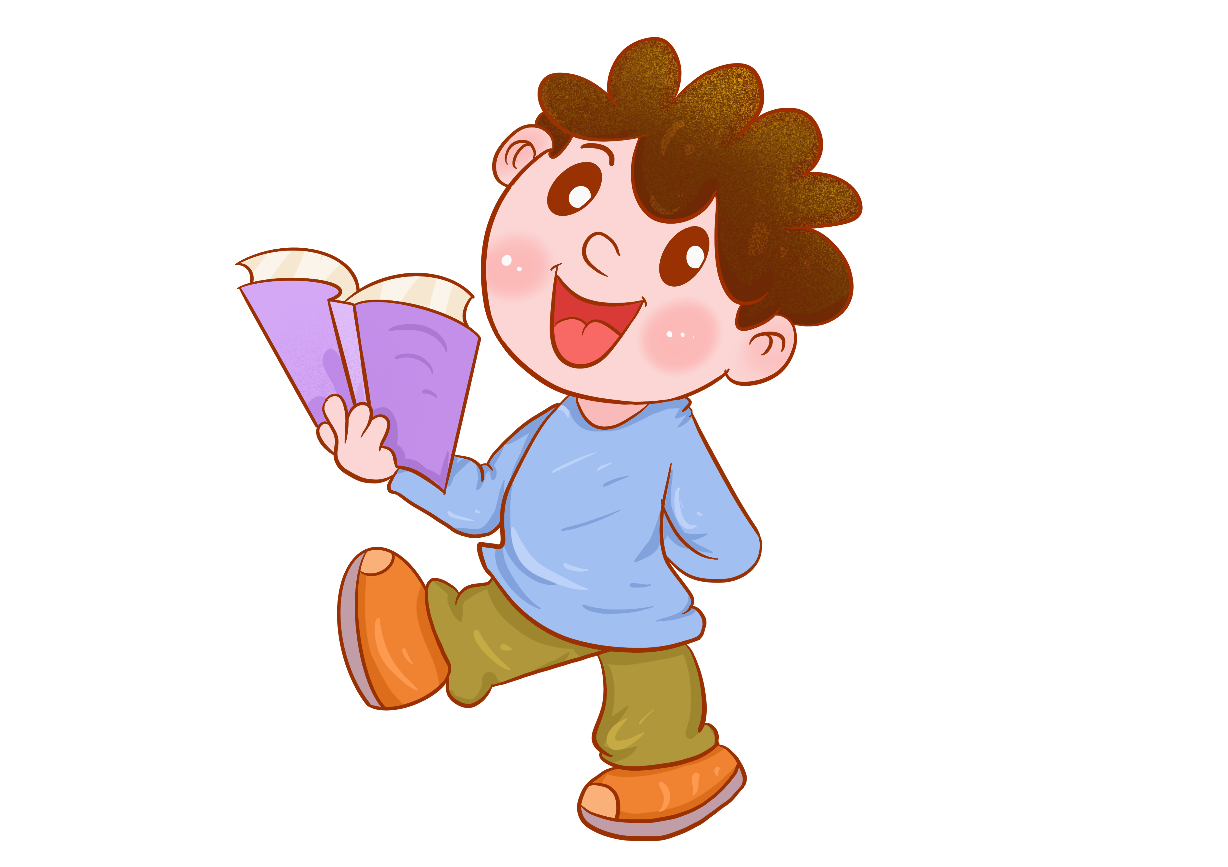 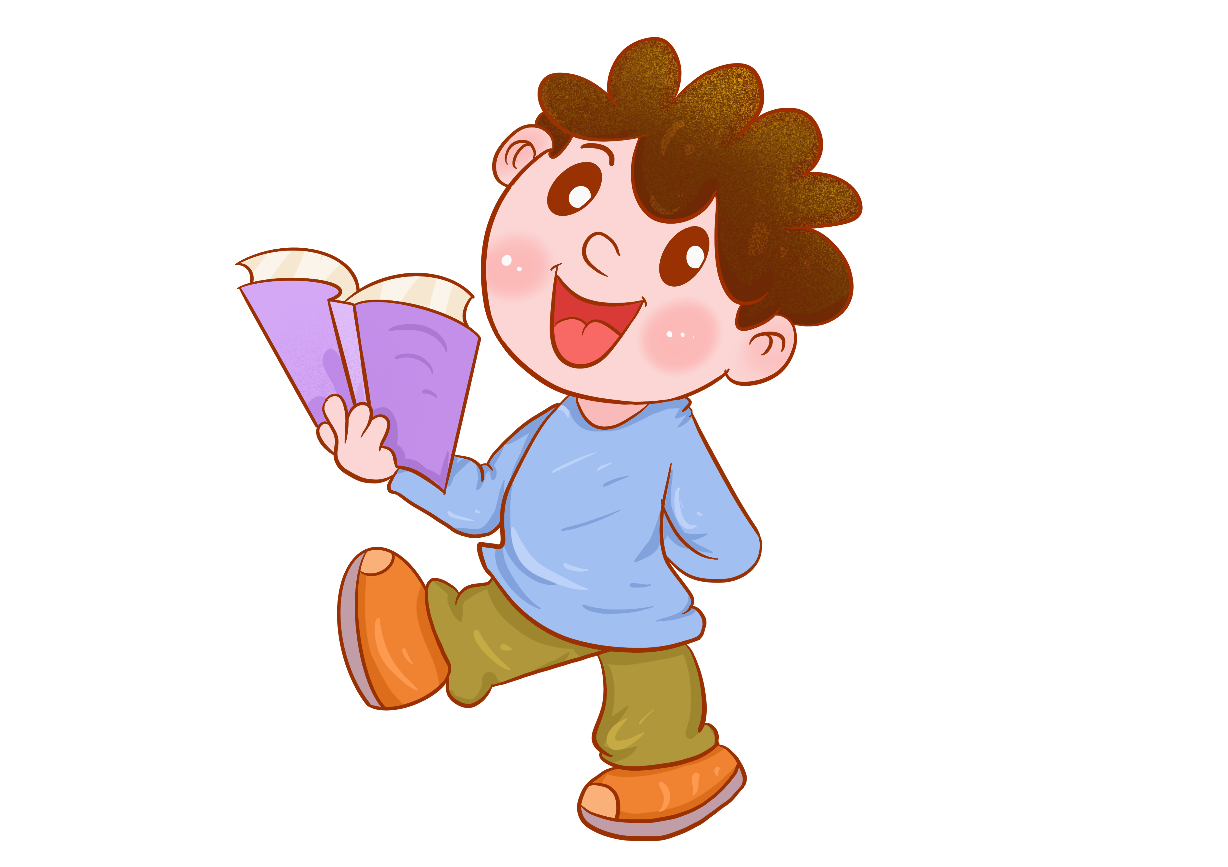 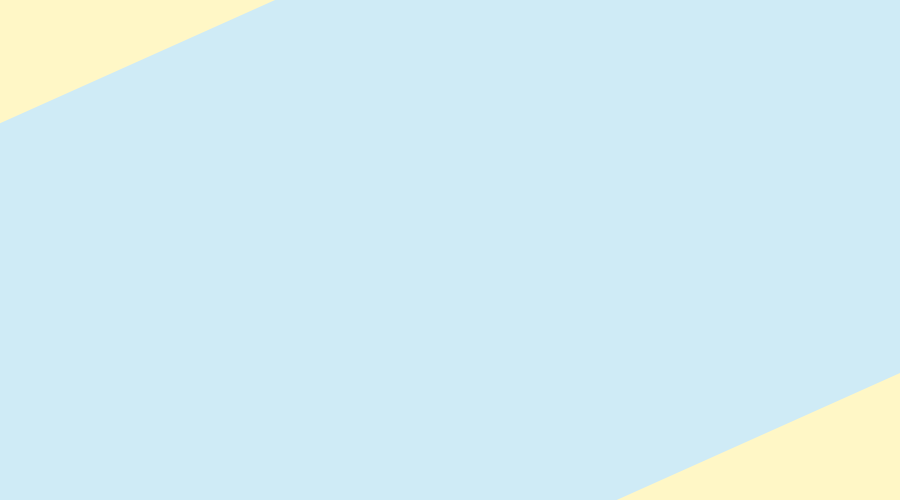 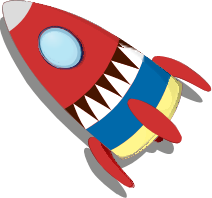 Nội dung nhân đạo
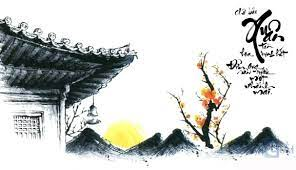 + Niềm  tin, lạc quan trước cuộc sống.
VD: Cáo tật thị chúng (Mãn Giác thiền sư).
=> Hai cảm hứng trên có quan hệ biện chứng với nhau.
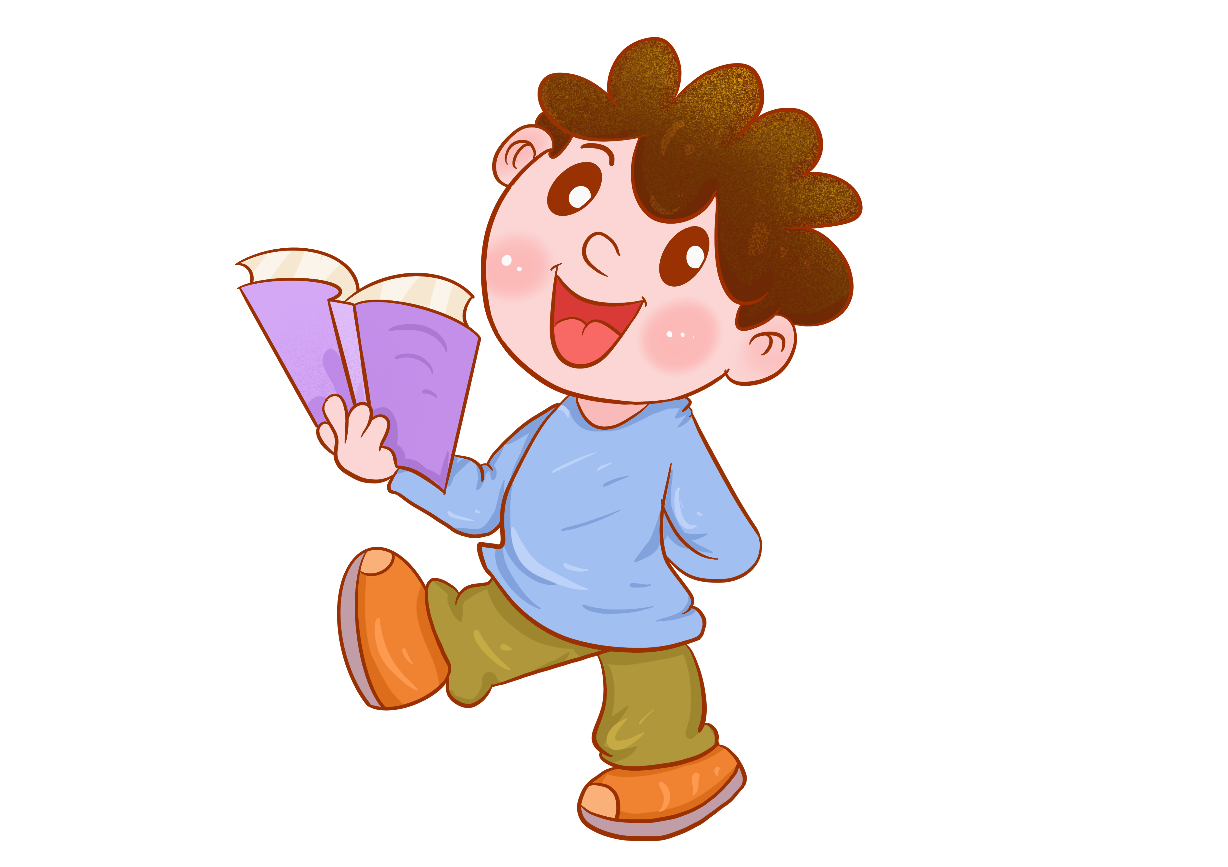 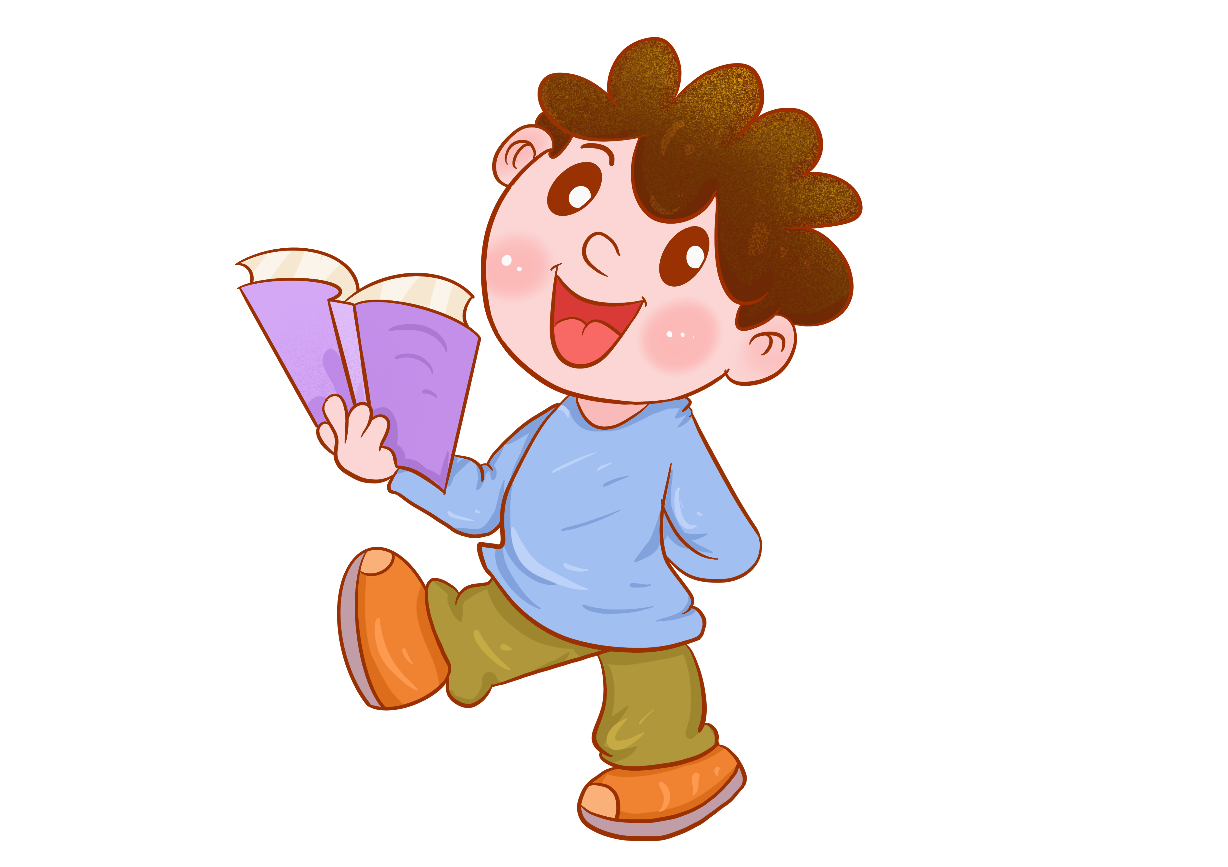 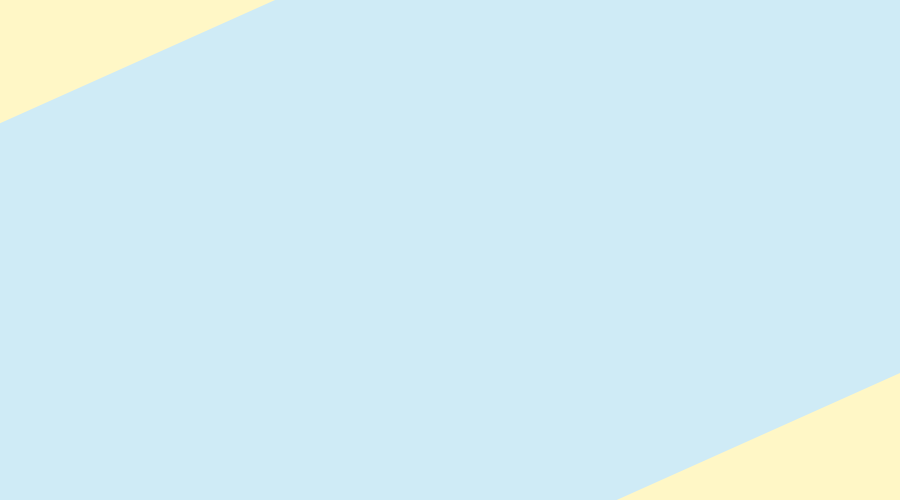 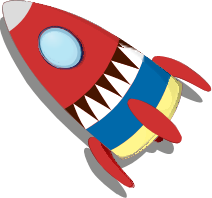 d. Các đặc điểm nghệ thuật
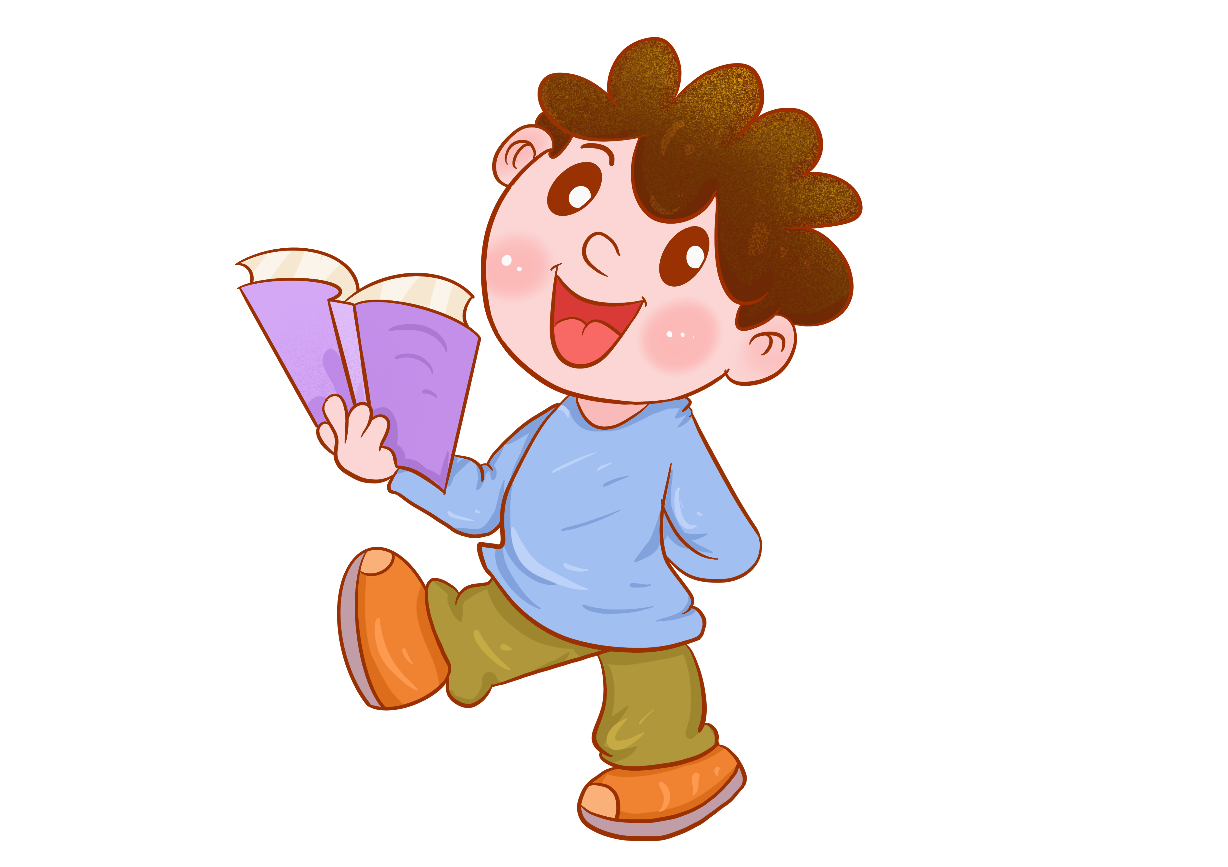 - Tính quy phạm và phá vỡ tính quy phạm.
- Khuynh hướng trang nhã và xu hướng bình dị.
- Tiếp thu và dân tộc hóa tinh hoa văn học nước ngoài.
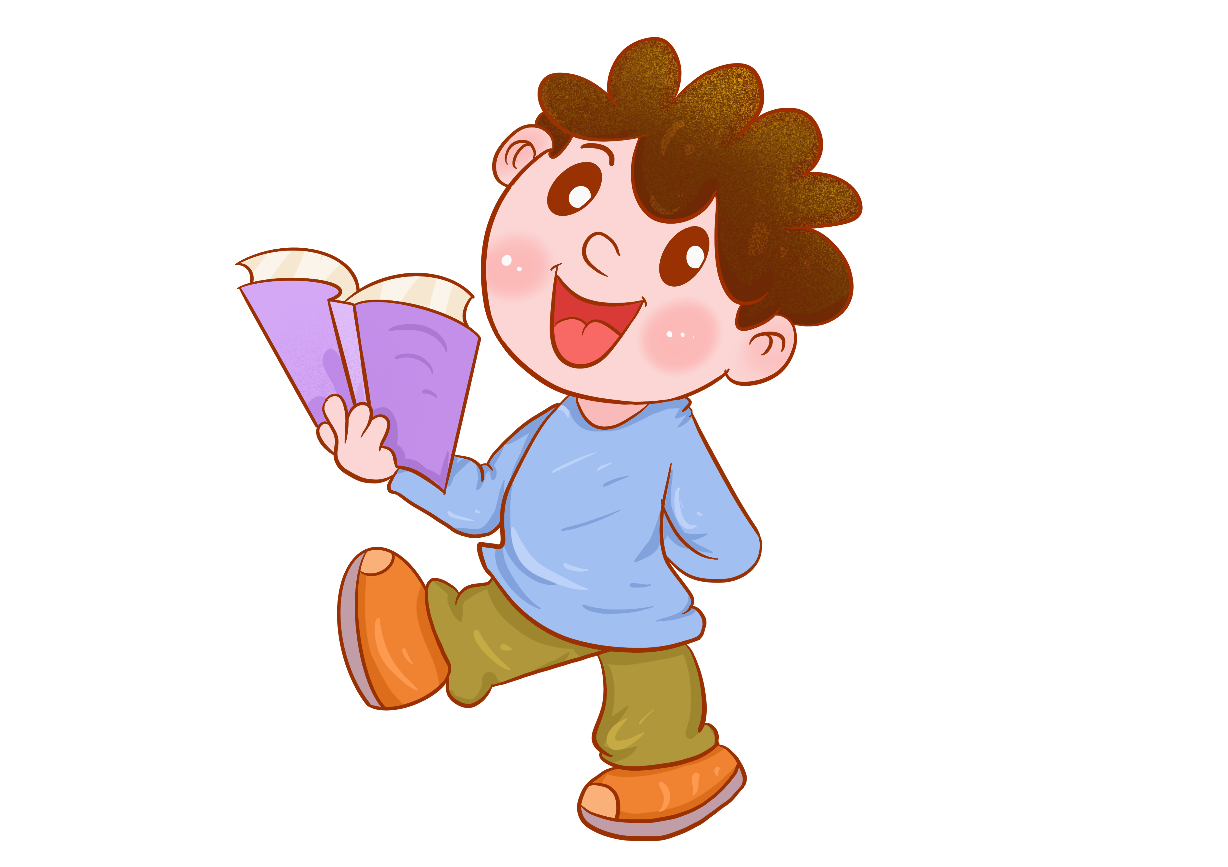 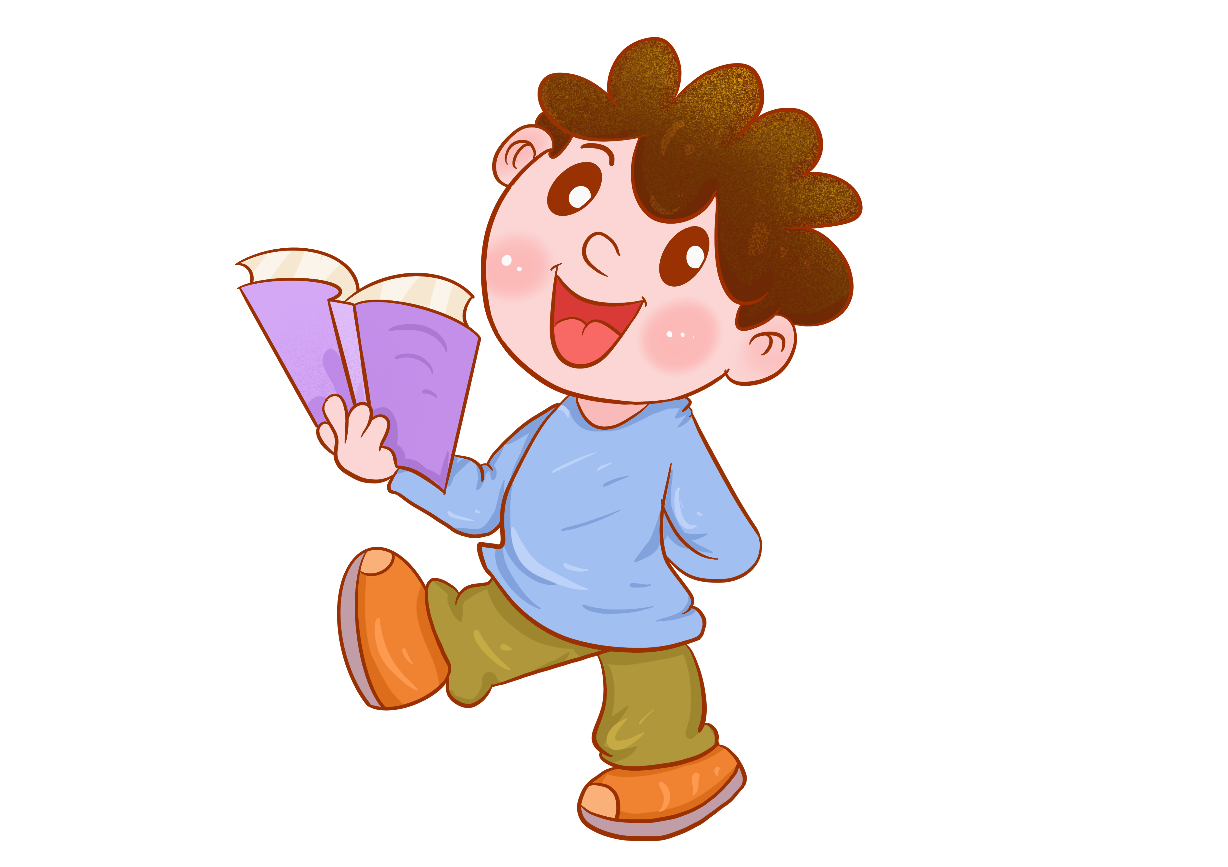 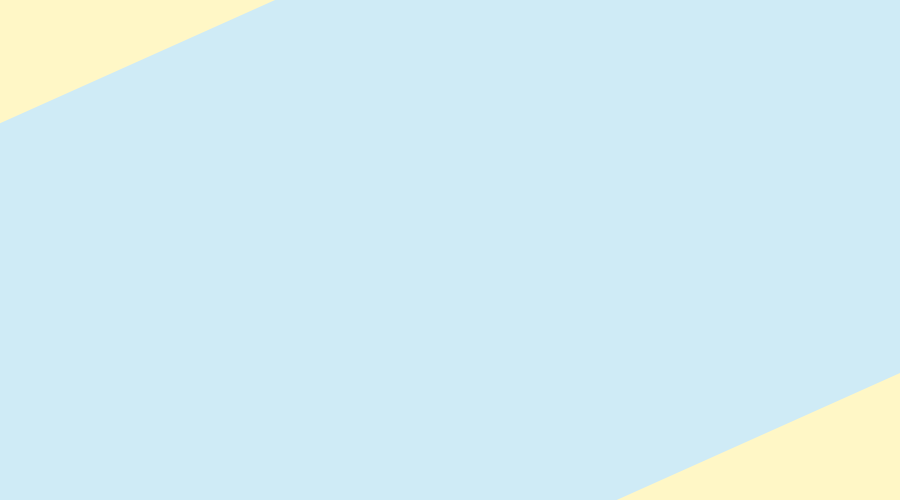 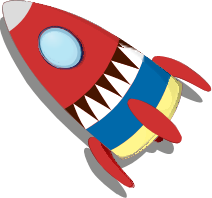 e. Các thể loại VHTĐ đã học
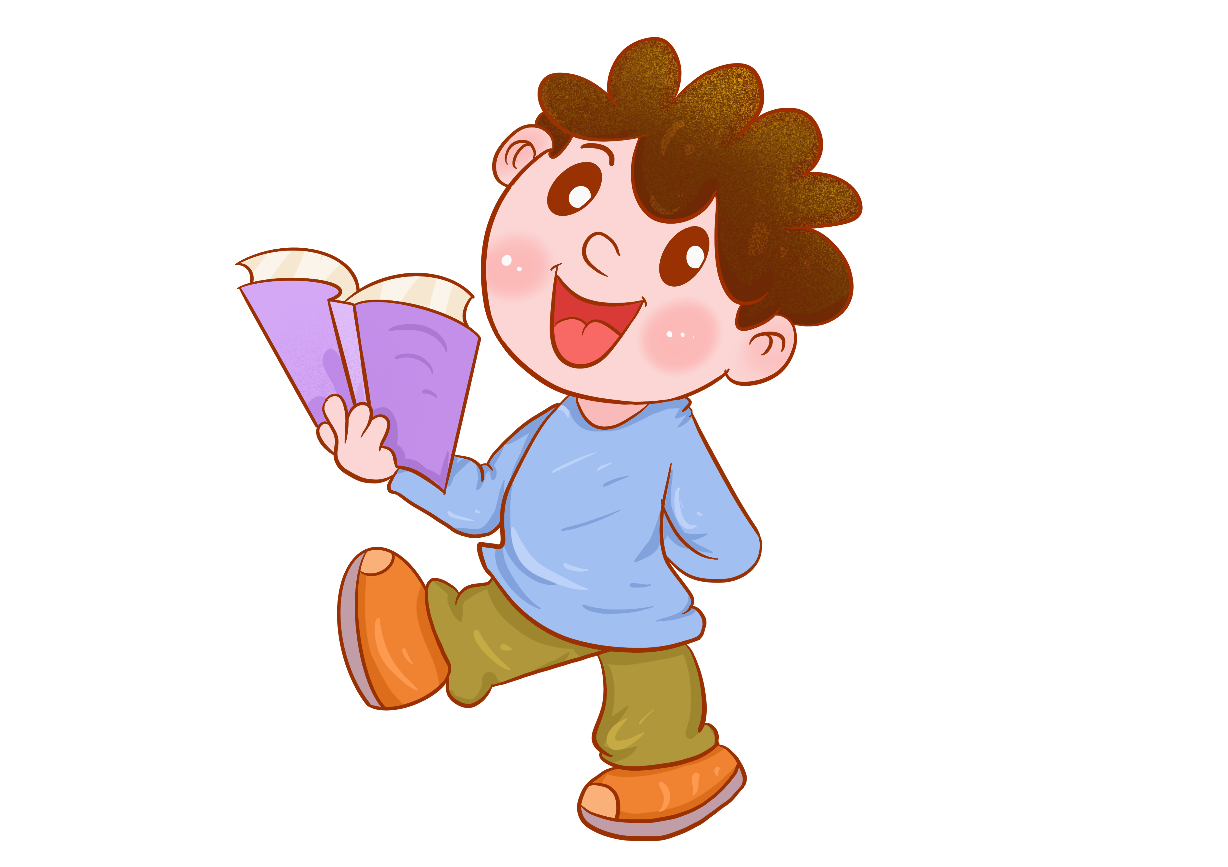 - Thơ Đường luật chữ Hán.
- Thơ Nôm Đường luật.
- Cáo.
- Phú.
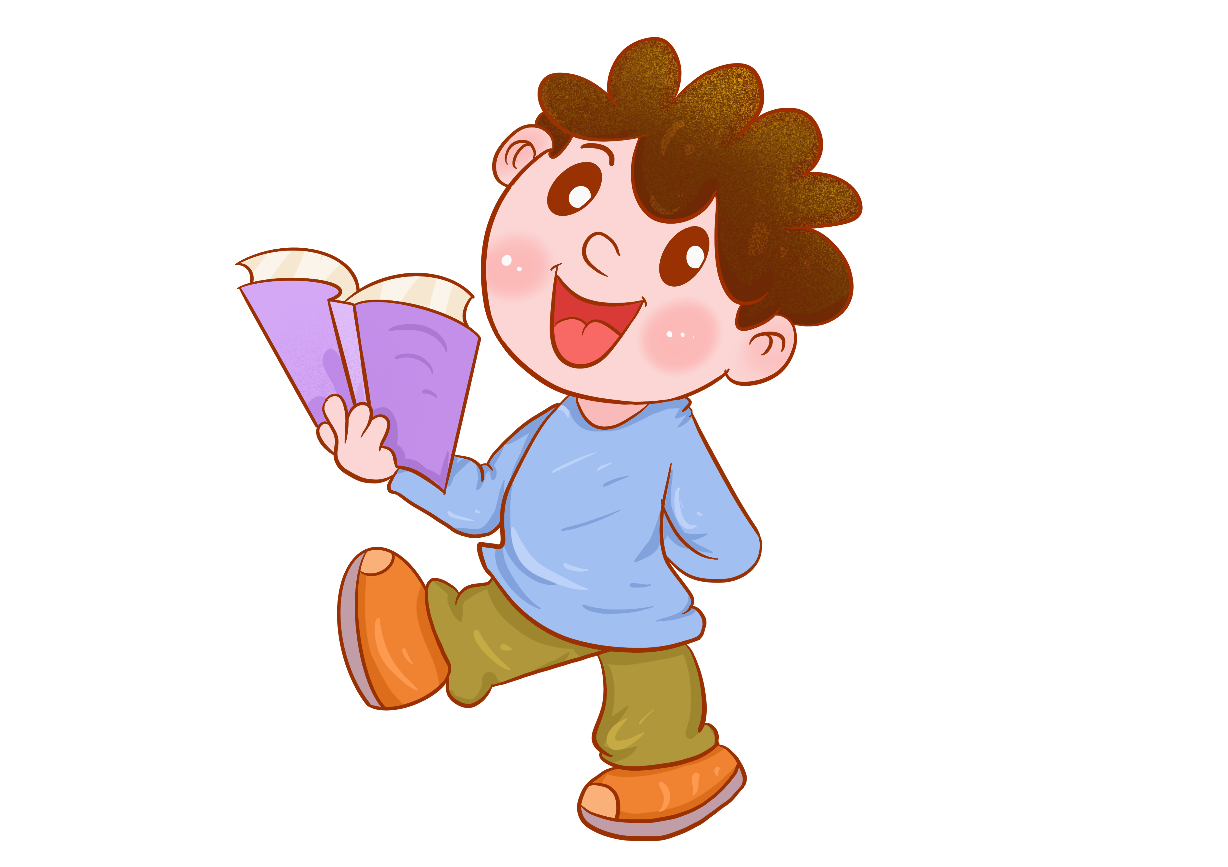 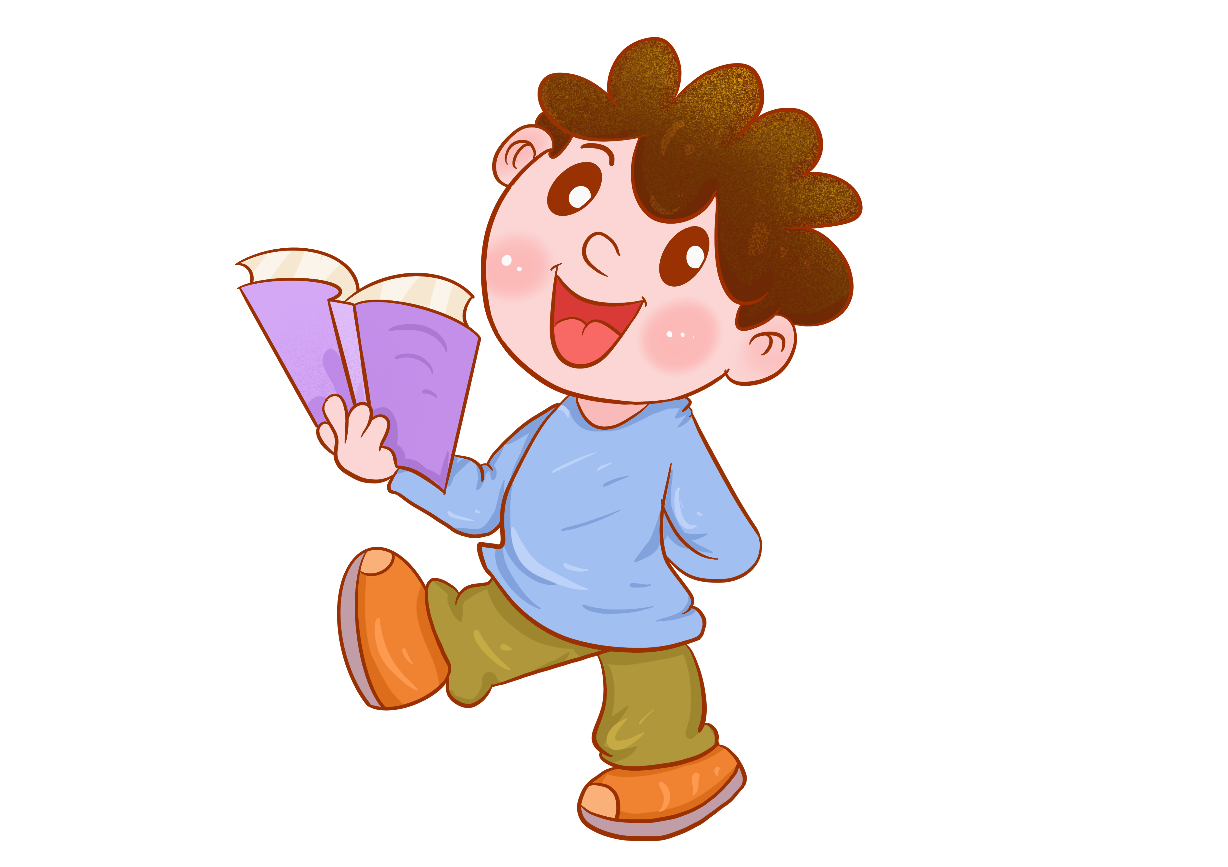 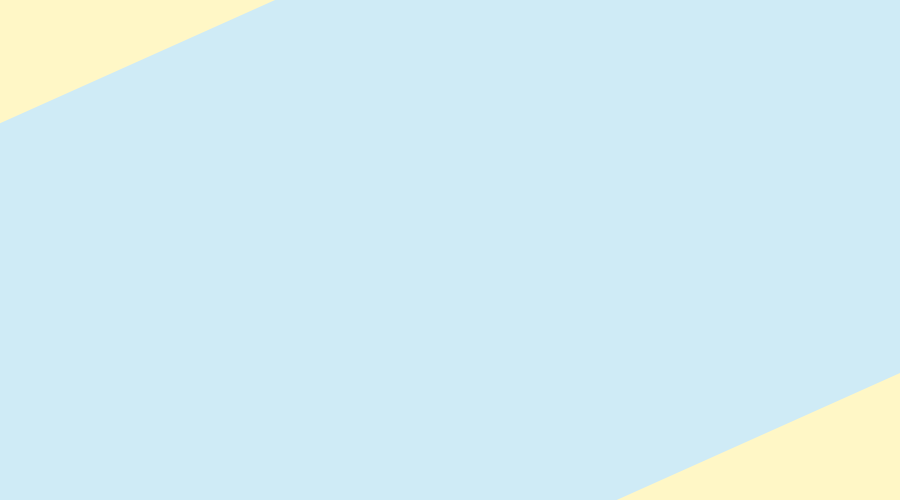 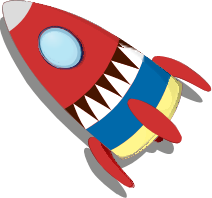 Lập bảng tên tác giả, tác phẩm, đặc điểm nội dung và nghệ thuật cơ bản của các tác phẩm đã học
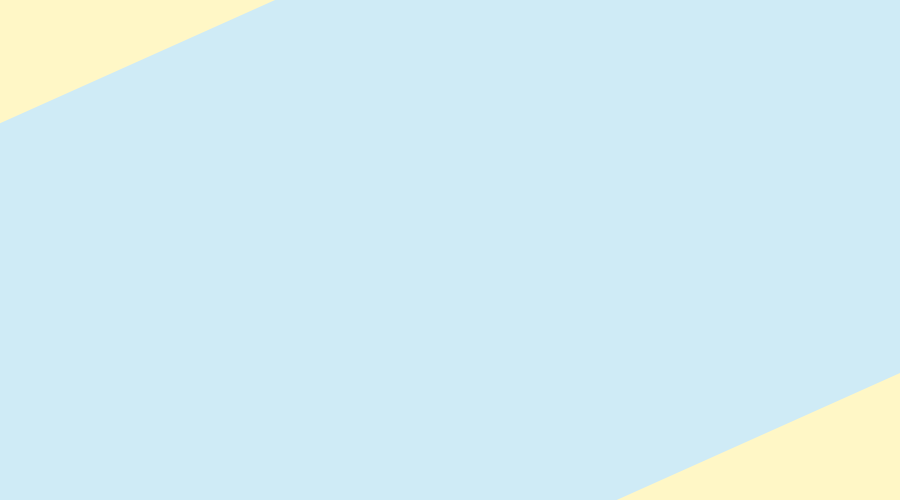 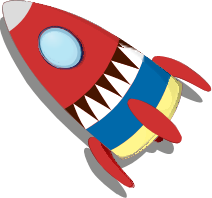 Lập bảng tên tác giả, tác phẩm, đặc điểm nội dung và nghệ thuật cơ bản của các tác phẩm đã học
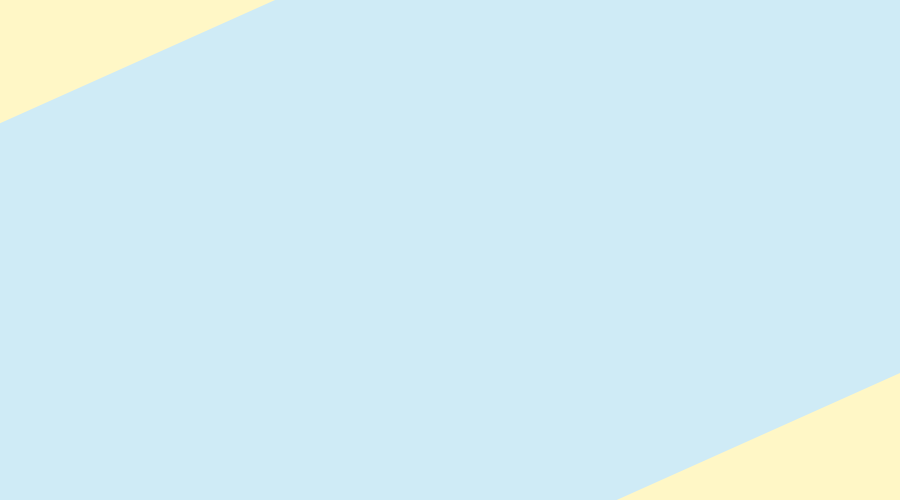 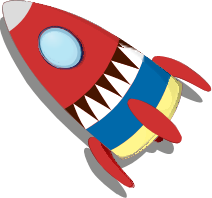 Lập bảng tên tác giả, tác phẩm, đặc điểm nội dung và nghệ thuật cơ bản của các tác phẩm đã học
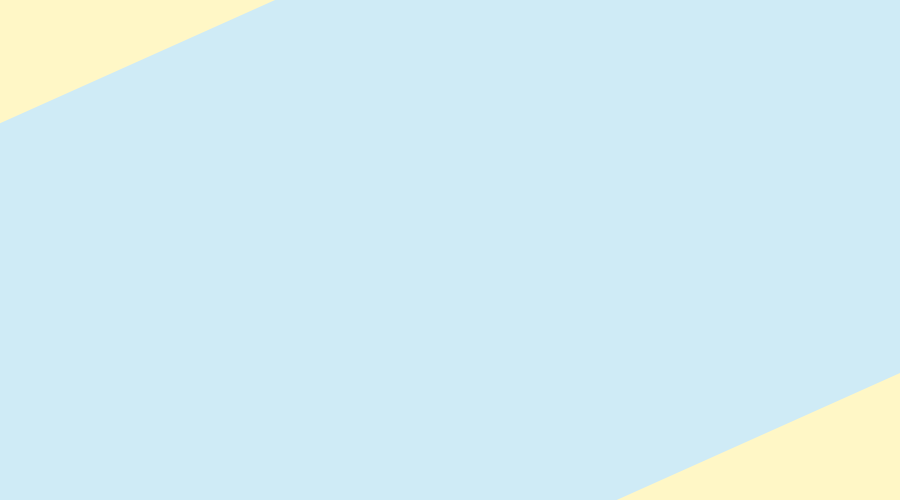 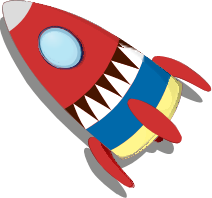 Lập bảng tên tác giả, tác phẩm, đặc điểm nội dung và nghệ thuật cơ bản của các tác phẩm đã học
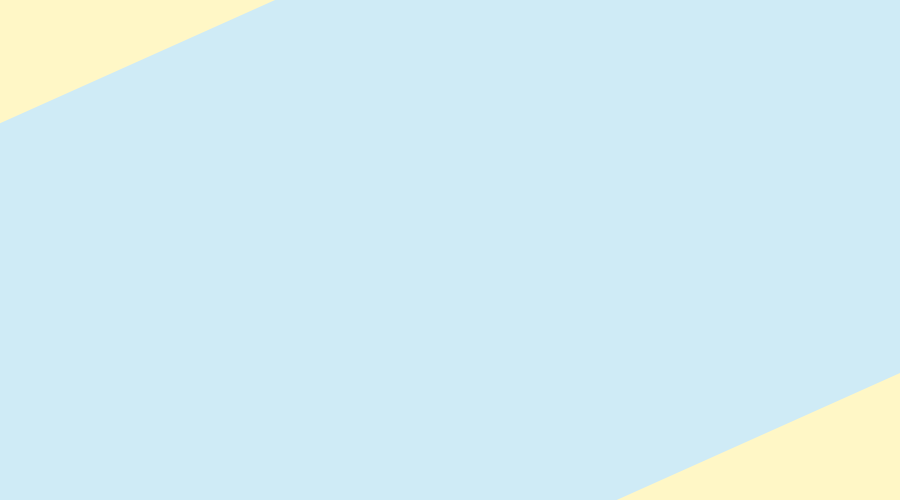 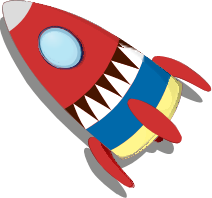 Lập bảng tên tác giả, tác phẩm, đặc điểm nội dung và nghệ thuật cơ bản của các tác phẩm đã học
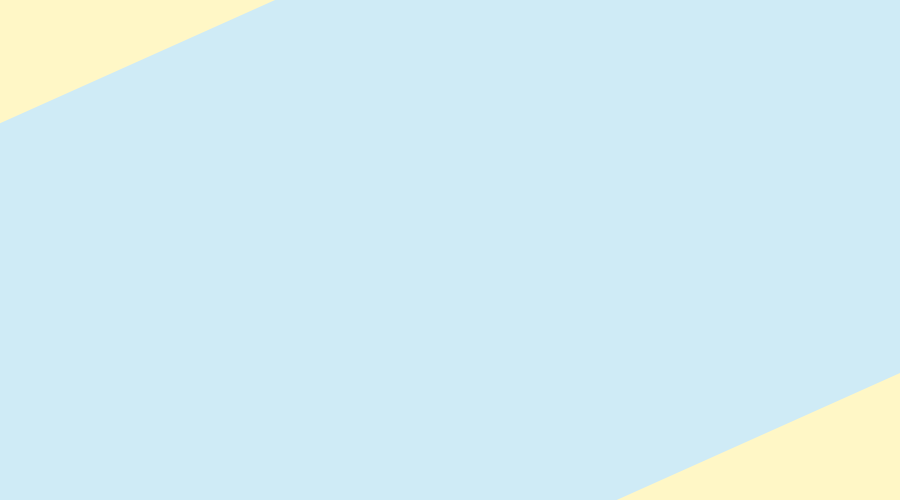 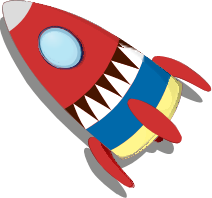 Lập bảng tên tác giả, tác phẩm, đặc điểm nội dung và nghệ thuật cơ bản của các tác phẩm đã học
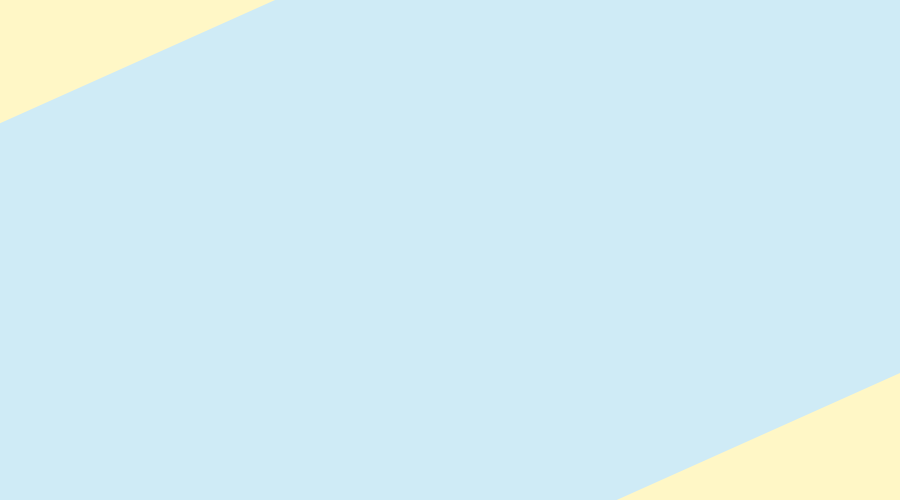 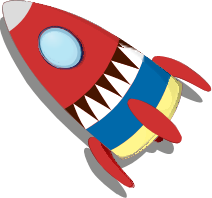 Lập bảng tên tác giả, tác phẩm, đặc điểm nội dung và nghệ thuật cơ bản của các tác phẩm đã học
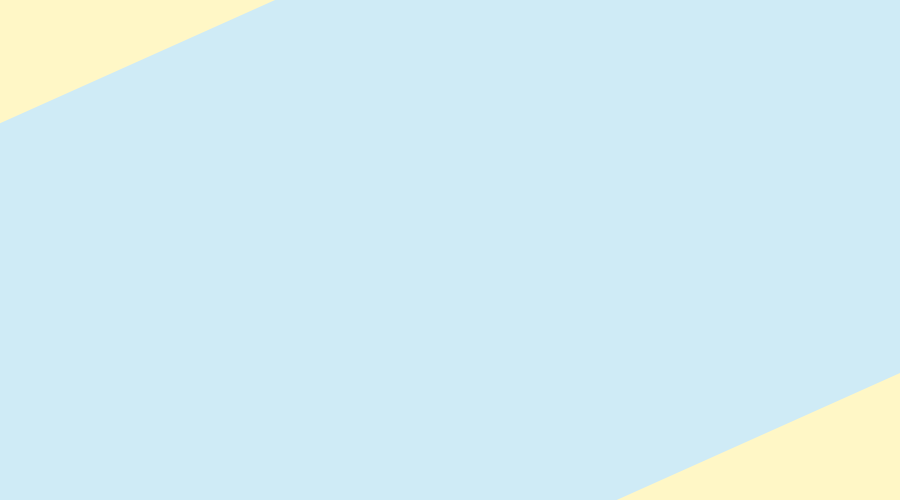 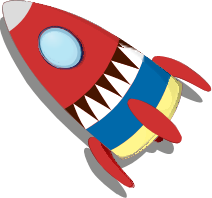 Lập bảng tên tác giả, tác phẩm, đặc điểm nội dung và nghệ thuật cơ bản của các tác phẩm đã học
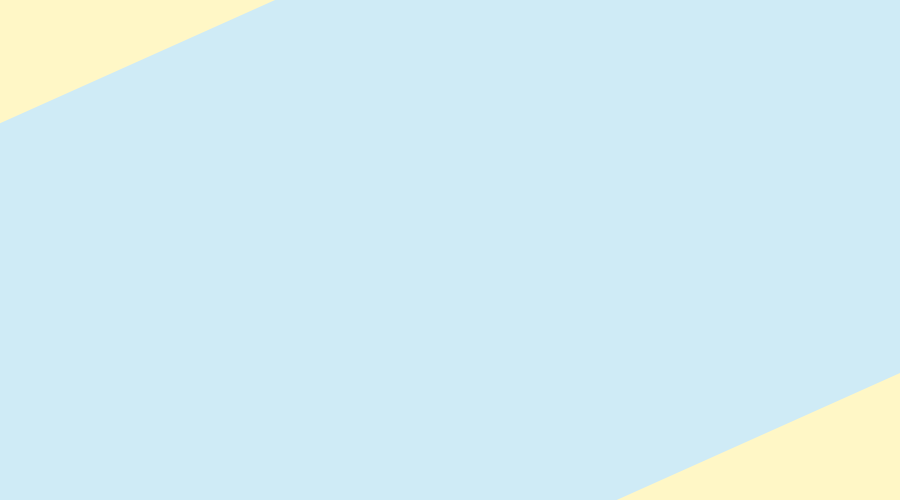 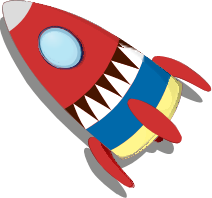 Lập bảng tên tác giả, tác phẩm, đặc điểm nội dung và nghệ thuật cơ bản của các tác phẩm đã học
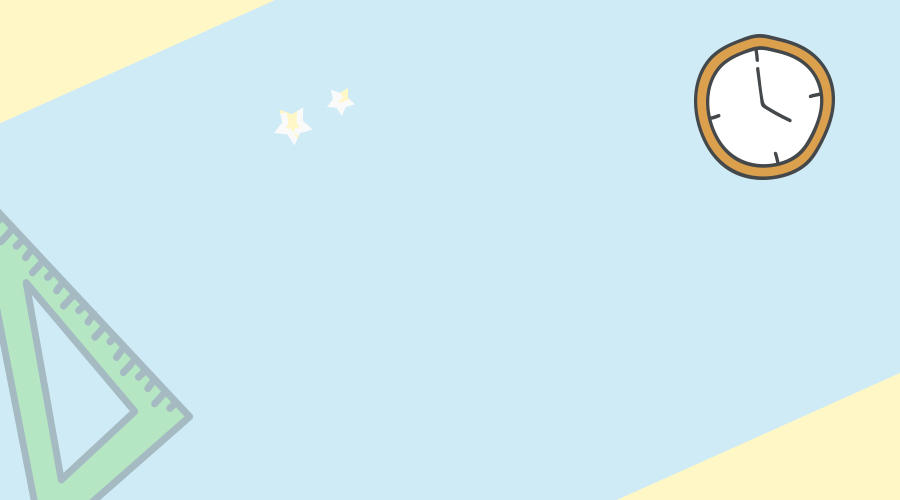 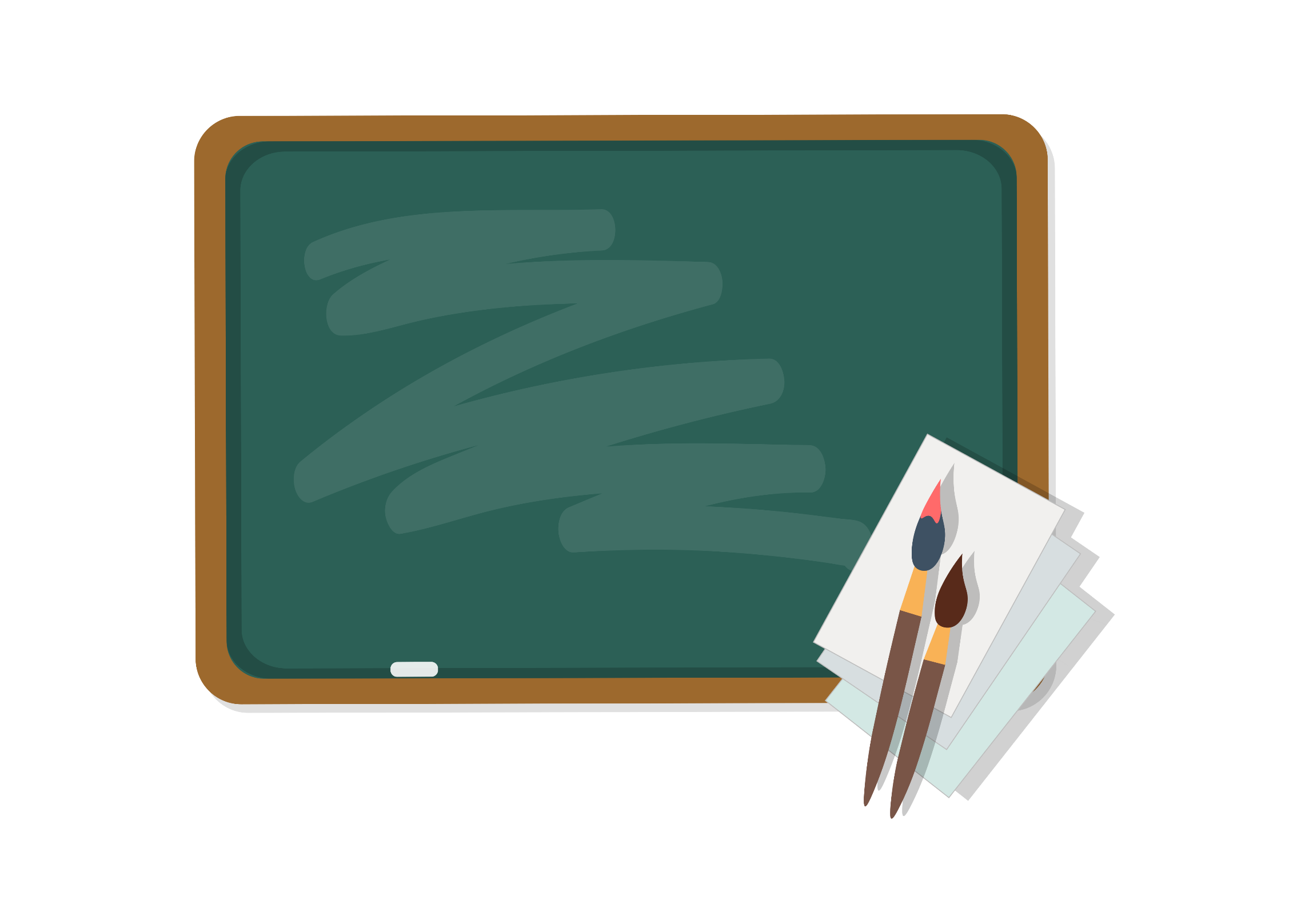 III. Các kiến thức LLVH
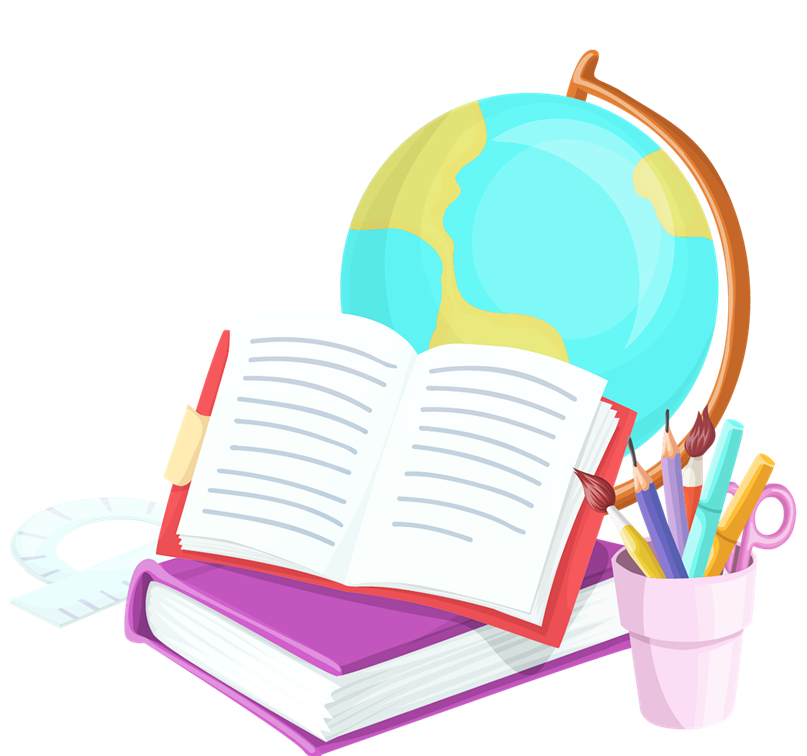 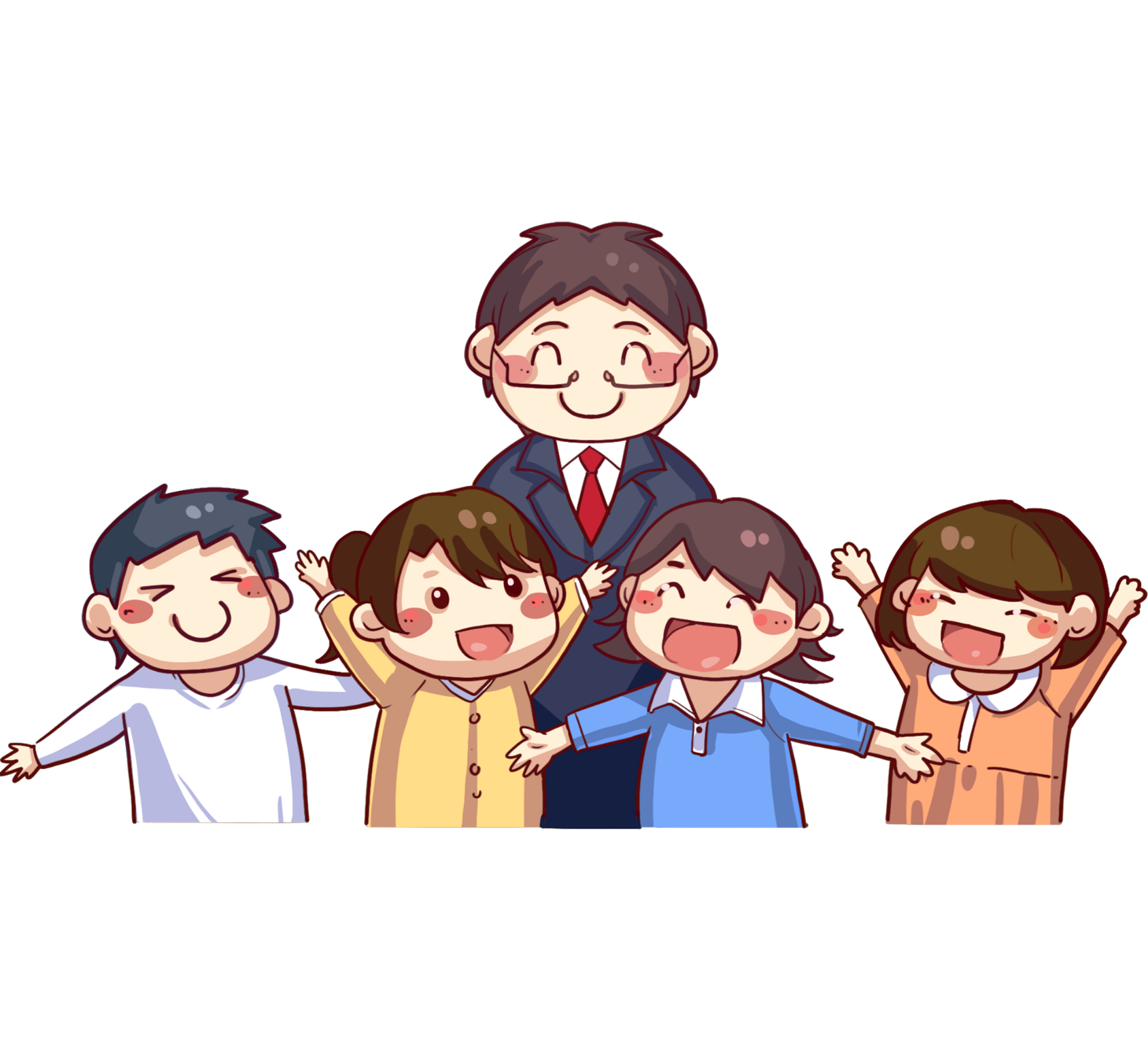 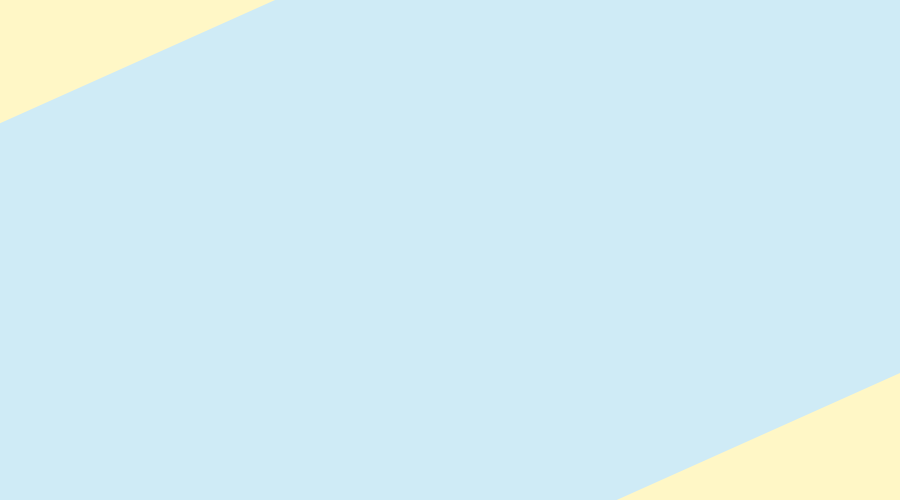 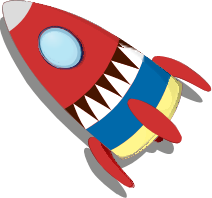 V1. Những tiêu chí chủ yếu của VBVH
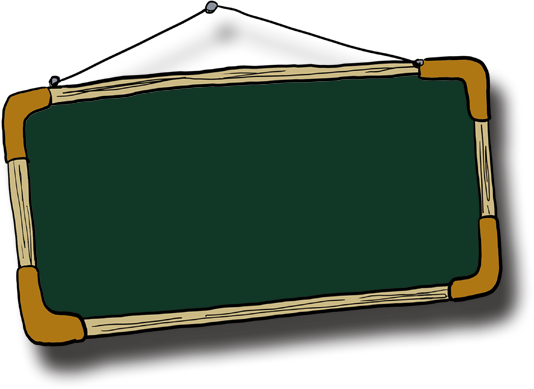 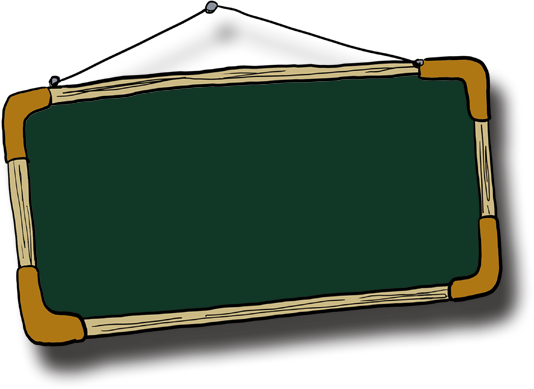 c. Mỗi VBVH đều thuộc về 1 thể loại nhất định và phải tuân theo những quy ước, cách thức riêng của nó.
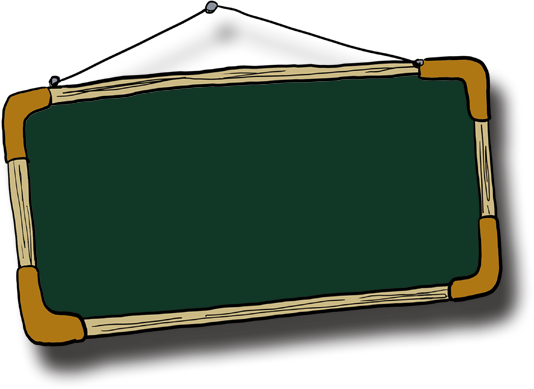 a. VBVH phản ánh hiện thực khách quan, khám phá thế giới tình cảm và tư tưởng, thỏa mãn nhu cầu thẩm mĩ của con người.
b. VBVH được xây dựng bằng ngôn từ nghệ thuật có tính hình tượng, tính thẩm mĩ và tính hàm súc.
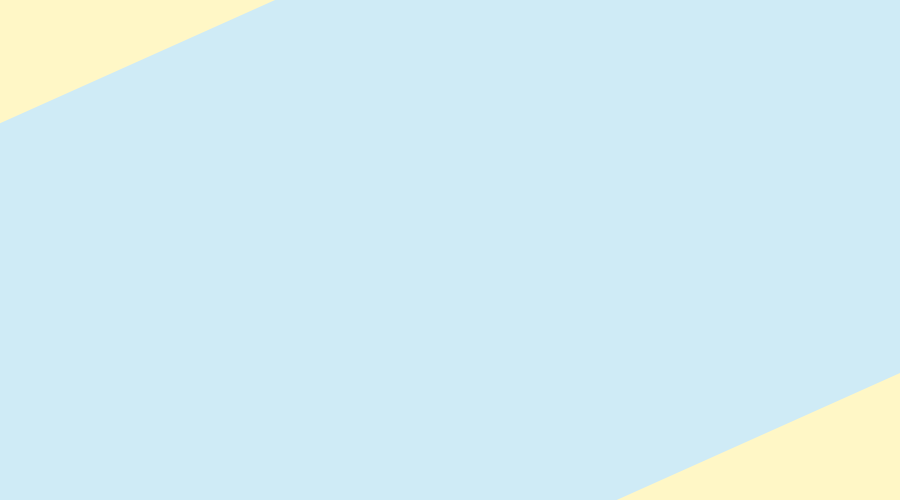 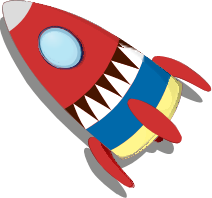 2. Cấu trúc của VBVH
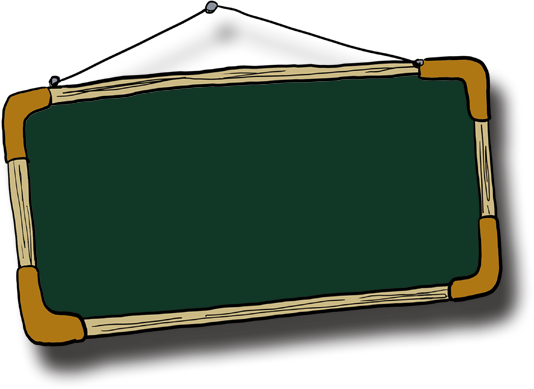 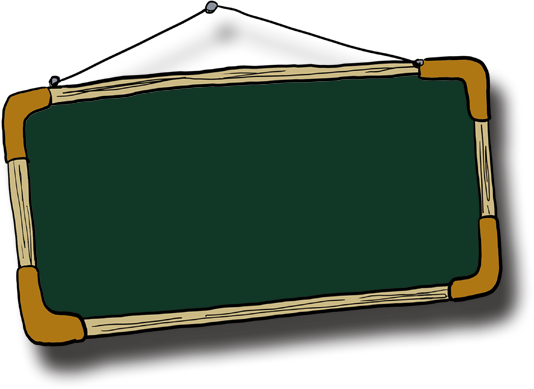 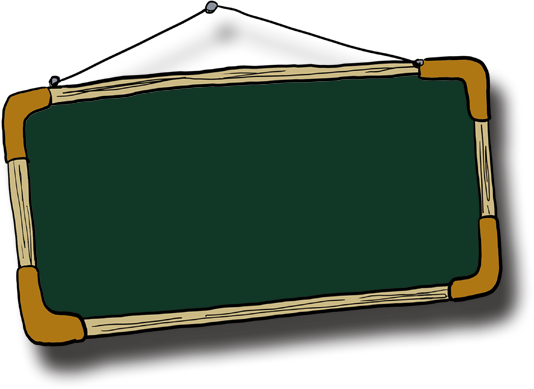 Tầng hàm nghĩa
Tầng ngôn từ.
Tầng hình tượng
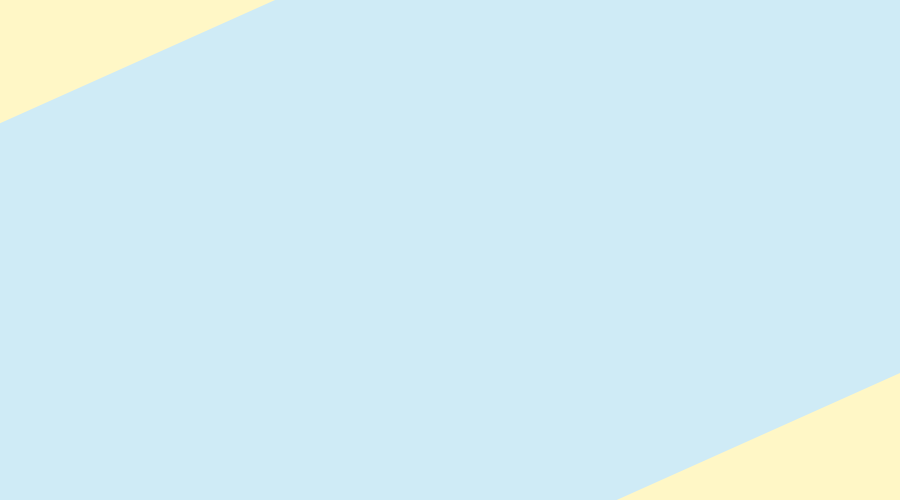 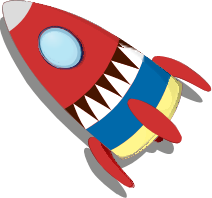 4. Mối quan hệ giữa nội dung và hình thức của VBVH
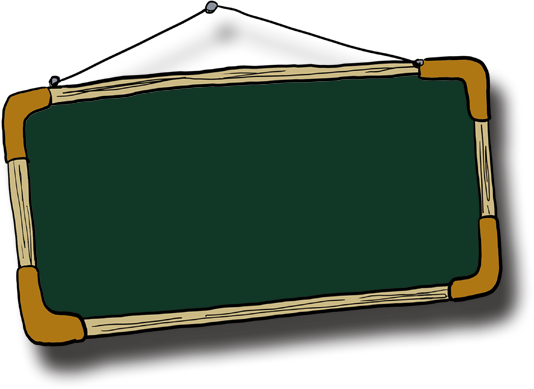 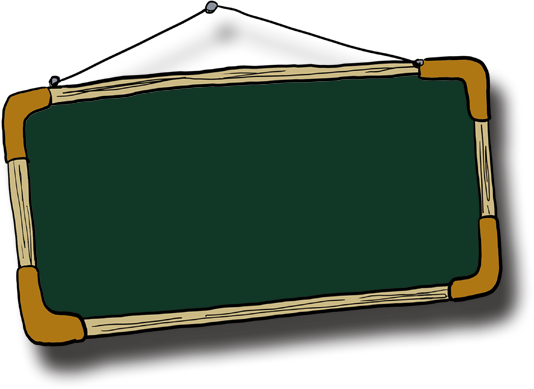 - Là mối quan hệ biện chứng, thống nhất với nhau.
- Yêu cầu với 1 tác phẩm VH